1
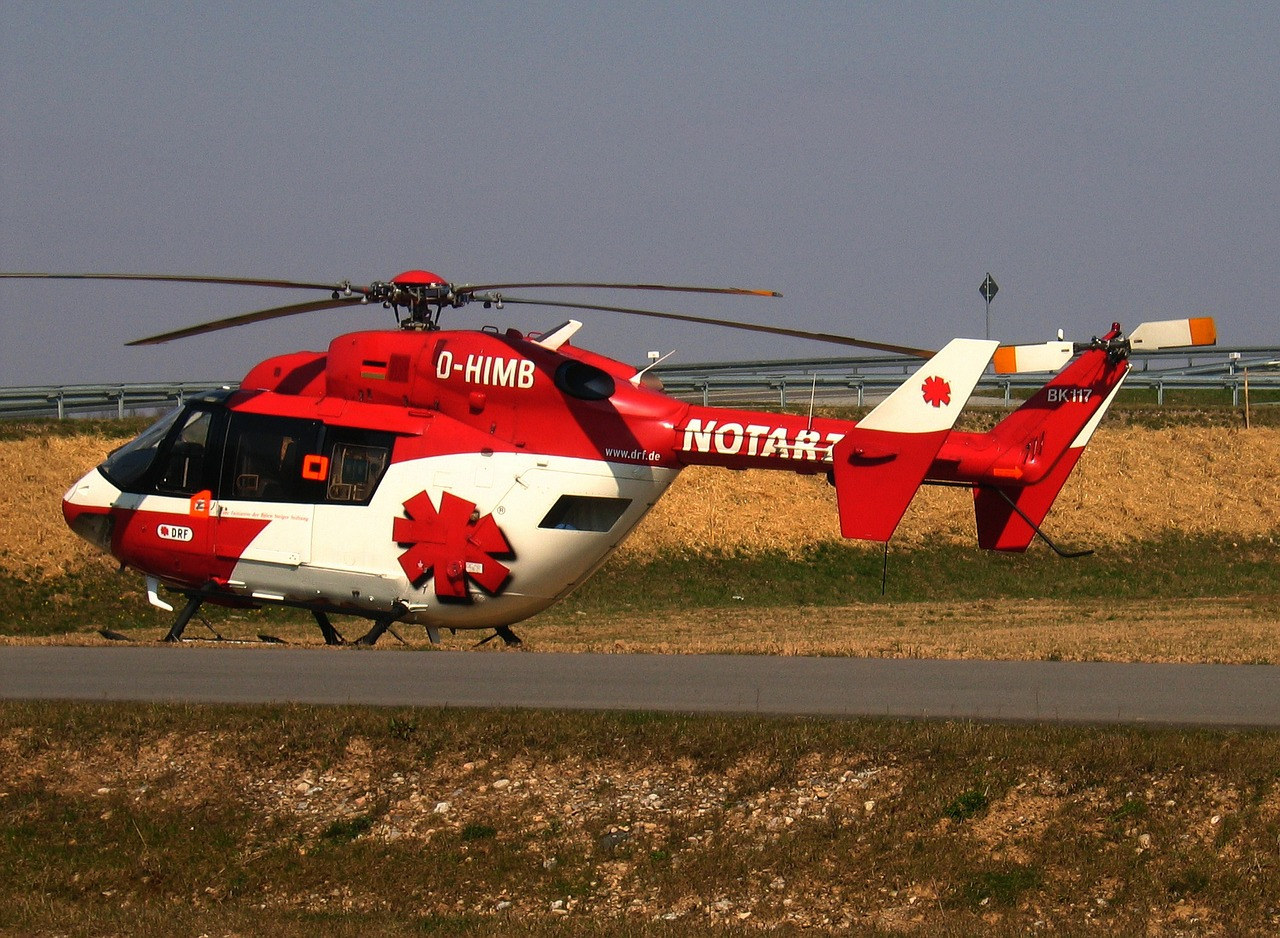 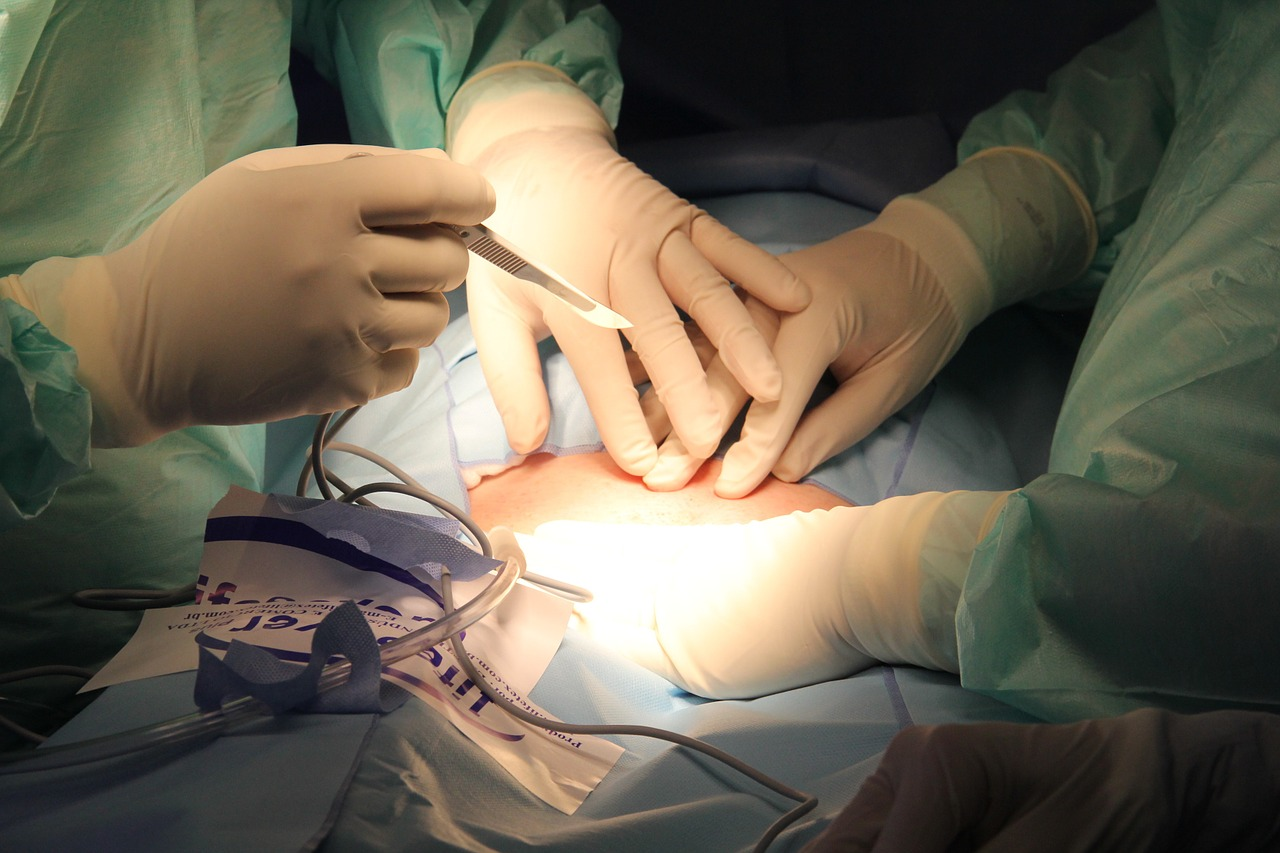 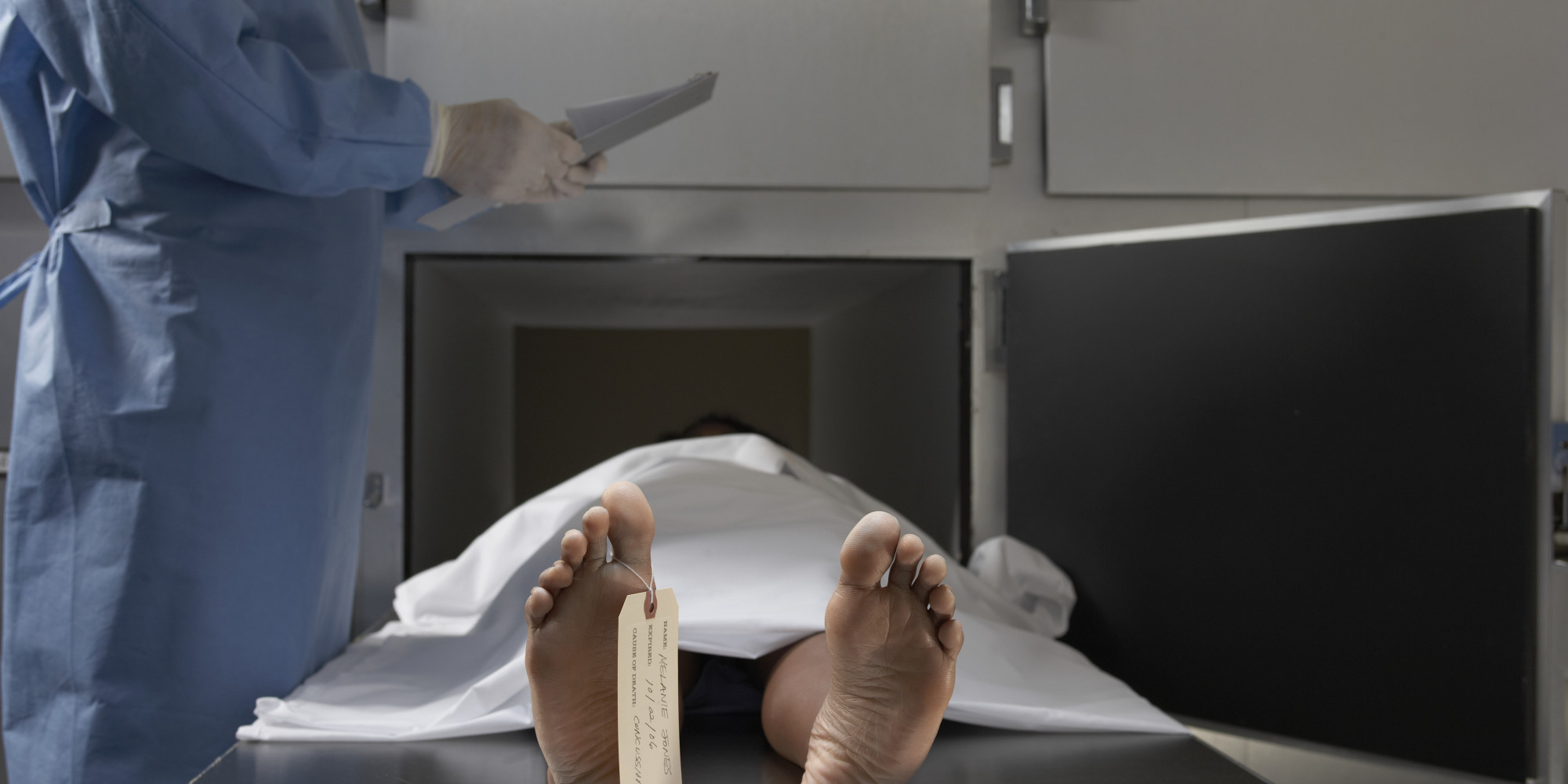 desperately need our help
beyond help
the doctor is in
2
U.S. Bureau of Labor Statistics
Software developers
Sales managers
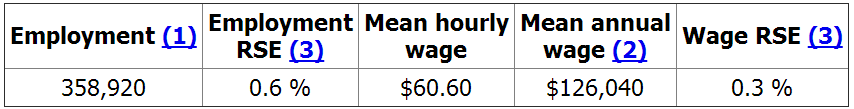 Marketing managers
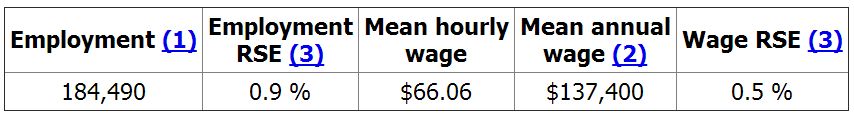 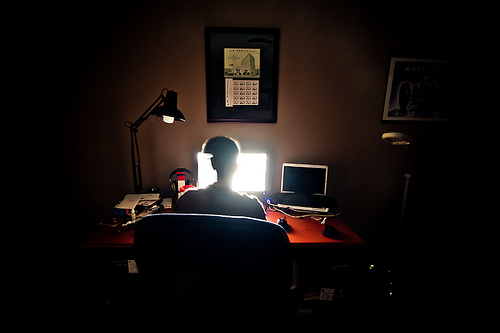 3
[Speaker Notes: And, frankly, developers can be not the nicest people and can be kind of difficult to work with. And they are sometime these shadowy characters

Wouldn’t it be nicer to work with someone more upbeat and sunny? And maybe also get more suntan in the process?]
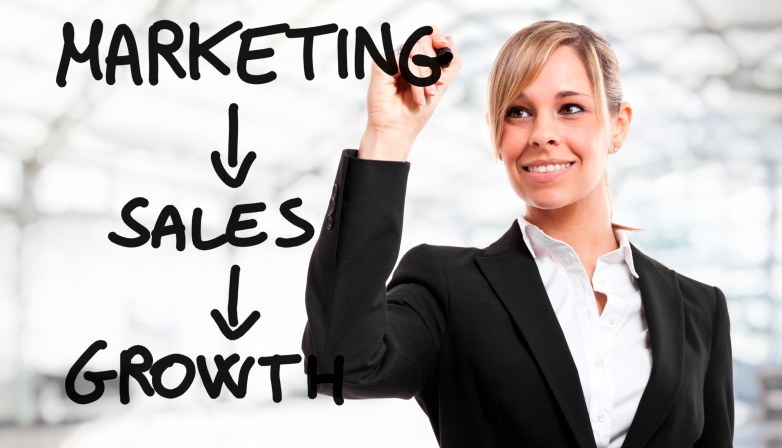 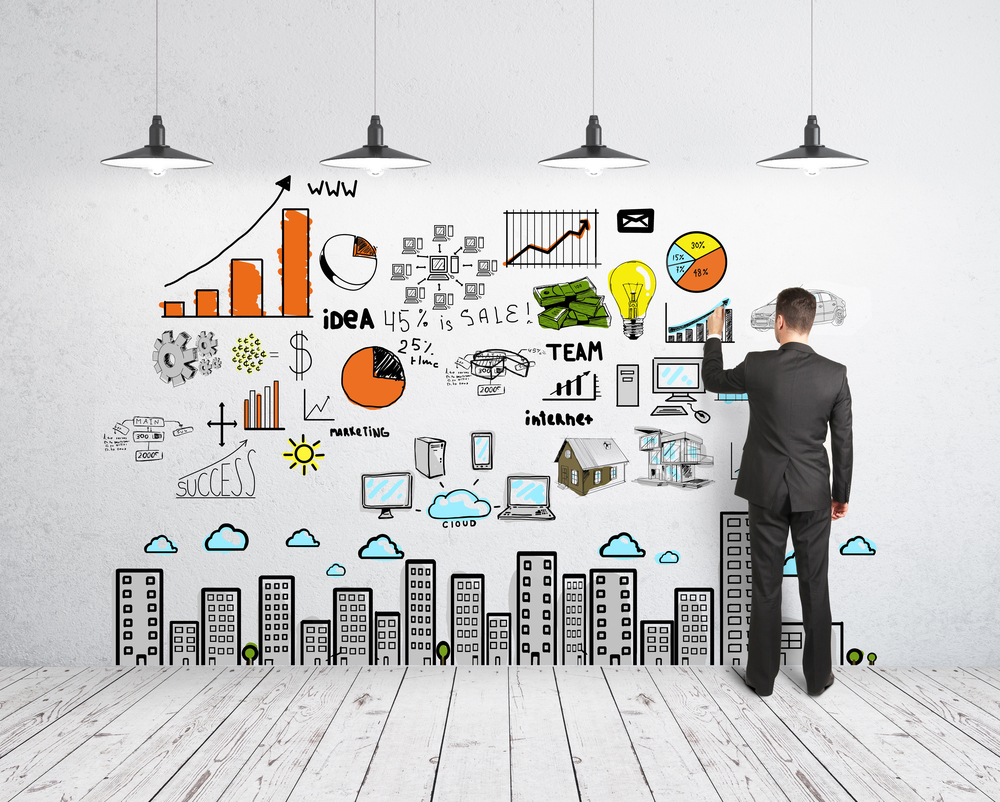 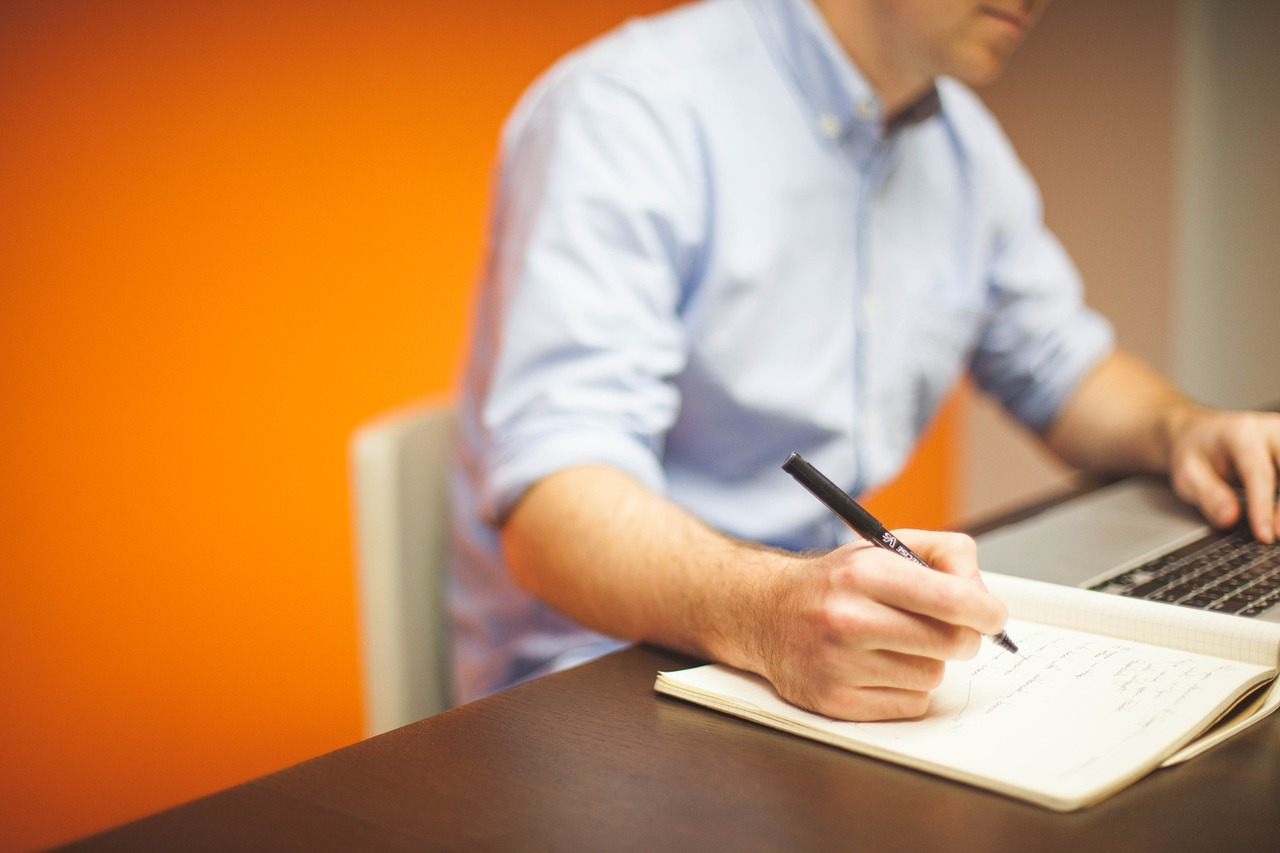 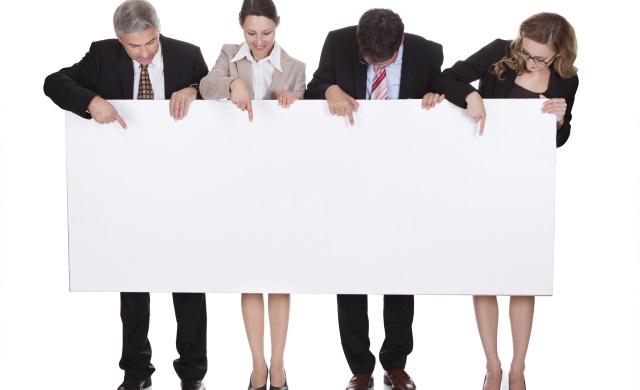 4
these people need our help
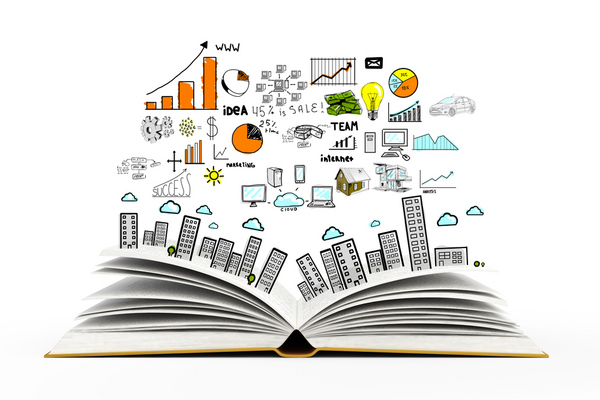 Market research questions
What percentage of 
the population between 30 and 50 use both cable and streaming services like Netflix?
Are men or women responsible for shopping for pet food?
Do you like the new Microsoft company logo better than the old Microsoft company logo?
Do people between 
20-30 play more video games than those between 30-45?
Have you paid for a cable TV subscription 
in the last year and, if so, are you likely to have a Hulu subscription?
Which video game console do you prefer?
What kind of jeans       
do you wear? 

(Skinny/straight/loose, etc.)
Large-scale Polling with InterPoll
Ben Livshits
Todd Mytkowicz
Microsoft Research
6
[Speaker Notes: Which takes me to our project we call InterPoll, for internet polling]
7
We want to give access to polls and survey to the regular developer.
InterPoll 101
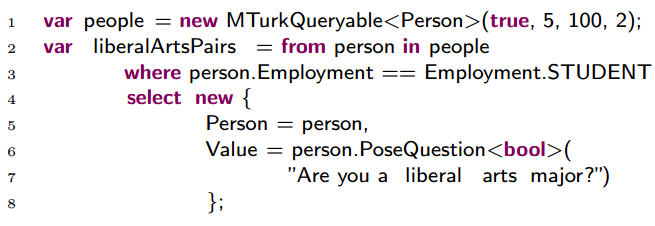 This is a LINQ query for asking college students whether they are liberal arts majors
We want to make access to human-generated data as easy as access to databases.
Simple LINQ Queries
var femaleHeight = from person in people where person.Gender == Gender.FEMALE select person.PoseQuestion<int>("What is your height?");
var maleHeight = from person in people where person.Gender == Gender.MALE select person.PoseQuestion<int>("What is your height?");
if (maleHeight.ToRandomVariable() > femaleHeight.ToRandomVariable()) {
	Console.WriteLine(
          "Males are taller that females, according to a t-test.");
}
9
Our focus is on an end-to-end process
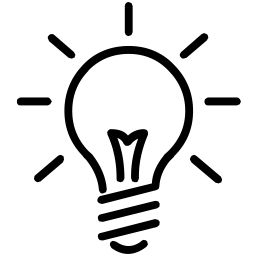 1) idea
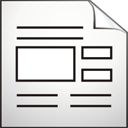 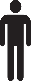 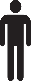 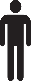 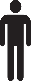 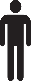 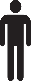 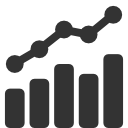 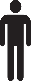 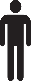 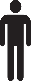 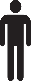 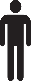 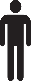 2) poll
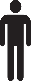 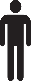 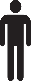 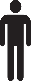 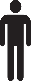 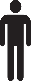 4) analysis
3) crowd
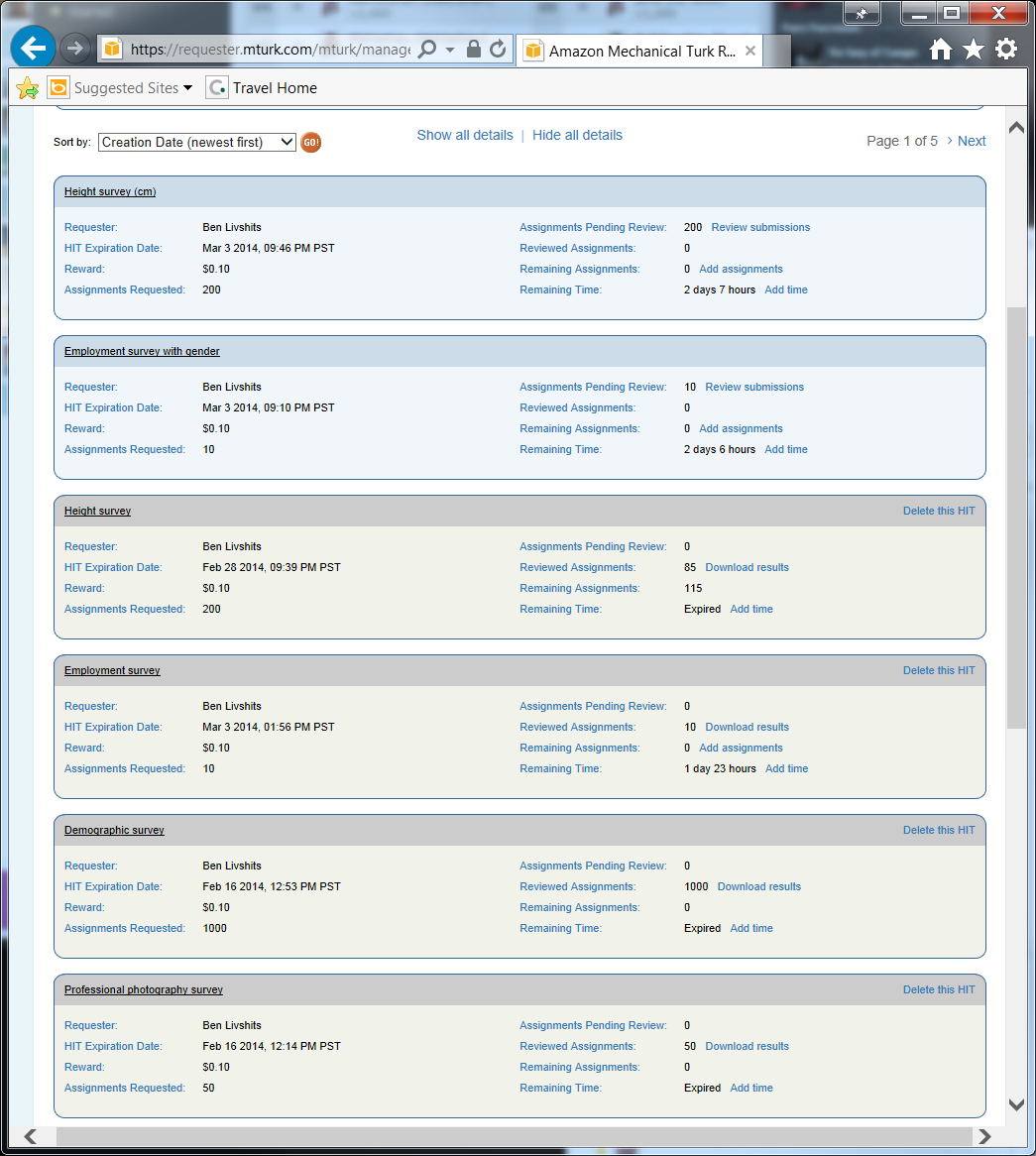 Sample Surveys
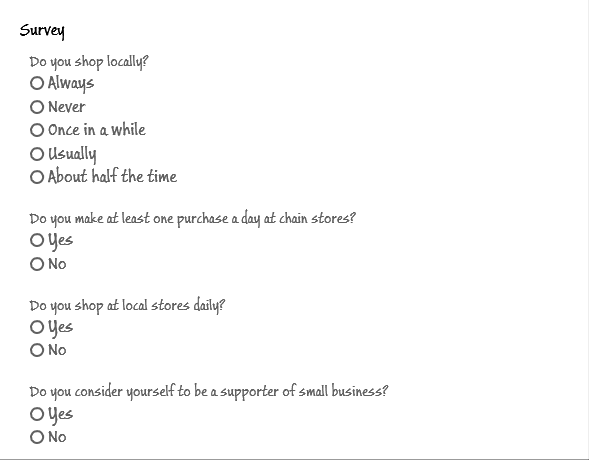 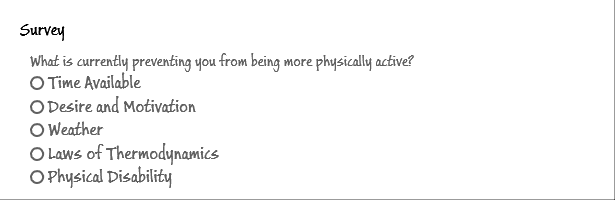 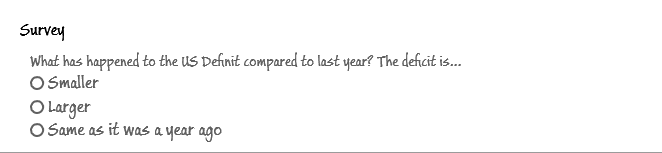 11
Is this not a solved problem?
SurveyMonkey
Moving away from small and unrepresentative samples
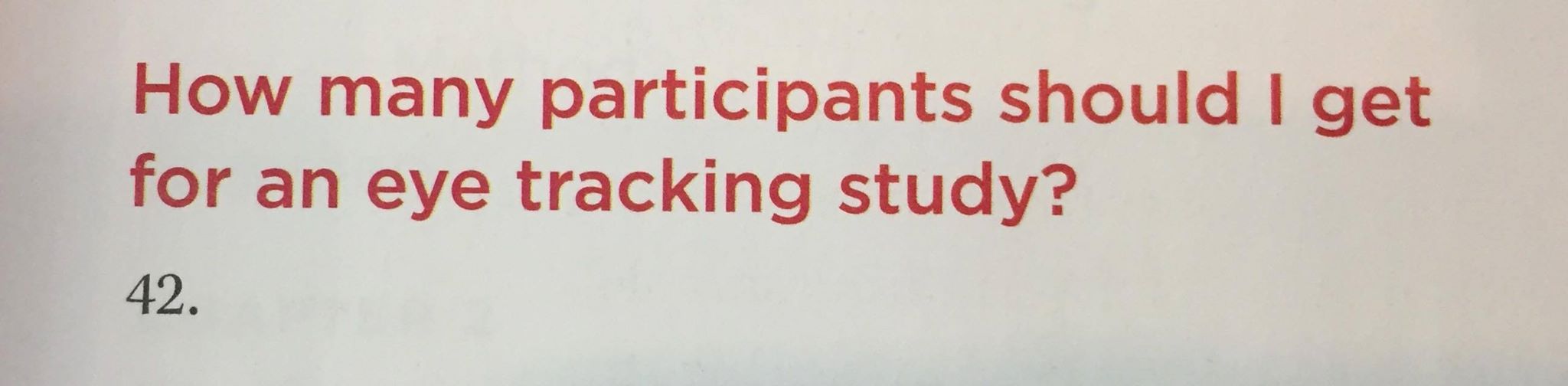 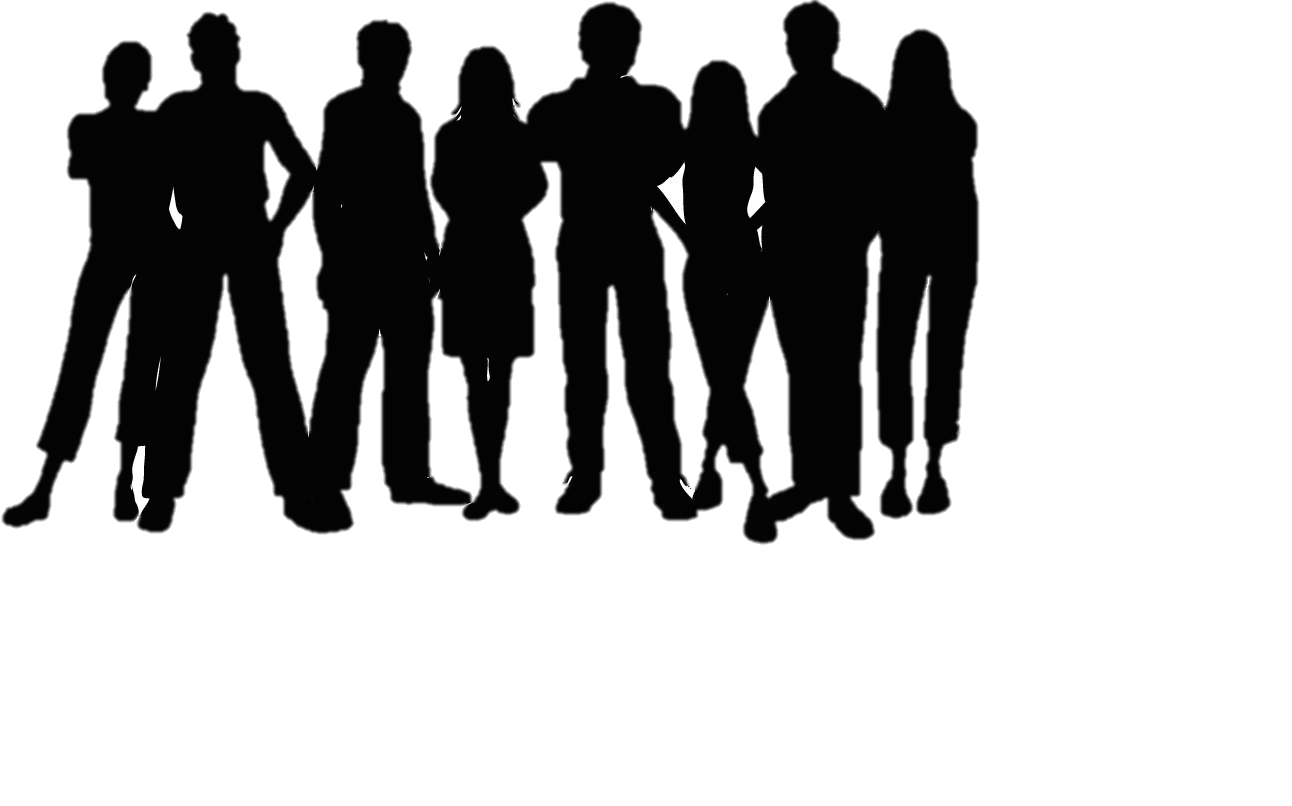 “Experimental psychology is the study of the college sophomore”							Quinn McNemar, 1946
Key FEATURES of InterPoll
Programmable: integrates human and machine computation

Gets results cheaper; only as many samples as are needed are obtained (power analysis)

Results are representative (unbiasinging)
14
Outline
1) Power analysis
2) Unbiasing
3) Optimizations
15
Power analysis
Determine the number of samples for a query

We can sample from the crowd sequentially until we satisfy or disprove our hypothesis. 

We will poll the crowd for more until our stopping criterion is reached. 

The sopping criterion allows us to conclude that he hypothesis can be proven or disproven with the required level of confidence.
16
Example question: HEIGHT
N=29
Once we remove the outliers
height = from person in height where 
where 
    person.Height >=140 && 
    person.Height <=220)
N=27
17
Convergence curves: sequential probability ratio test (SPRT) or WALD, 1945
=a
=b
18
Debates: intelligence squared
19
Does money buy happiness (or at lest tranquility)?
Are rich more anxious than poor?

N = 105
expected value for poor=8.5714, 
expected value for rich=7.9619
20
Taxation, by gender and Income
Priors for the crowd
Instant.ly crowd
US census
22
The Unbias operator
23
Unbiasing Results
24
Financial Optimizations
PL optimizations
InterPoll optimizations
Maybe 10% of the runtime
Maybe milliseconds 
Even that is difficult and unpredictable
Saving hundreds of dollars
Waiting hours and days (or weeks) less
Replacing tedious and expensive manual polling effort with large-scale automation
25
Why Optimize InterPoll queries and HOW?..
[Speaker Notes: There are three major reasons to optimize InterPoll queries

Time, cost, and error rate

We will see a range of ideas from PL, DB, and crowdsourcing literature

InterPoll brings these ideas together]
26
Why Optimize: Cost
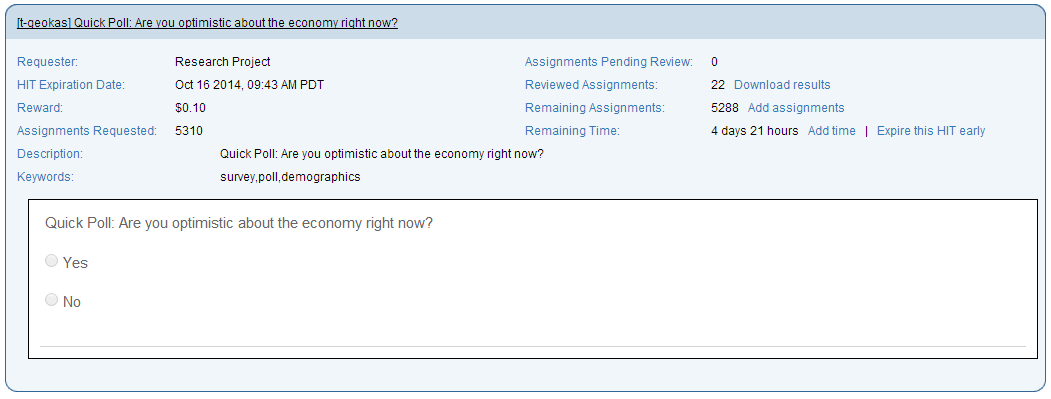 5,288 workers * 10¢ reward 
= 
$528
27
QUERY YIELD
var females = from person in population1
where person.Gender == Gender.FEMALE
select person.Employment;
var males = from person in population2
where person.Gender == Gender.MALE
select person.Employment;
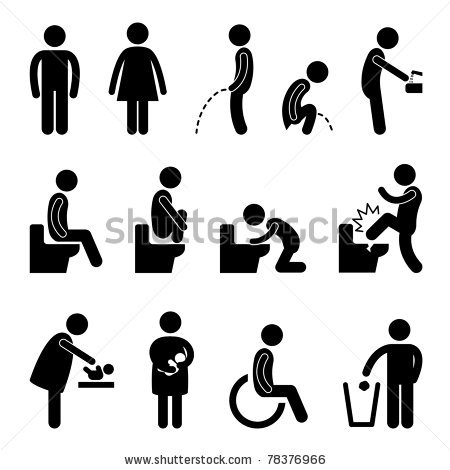 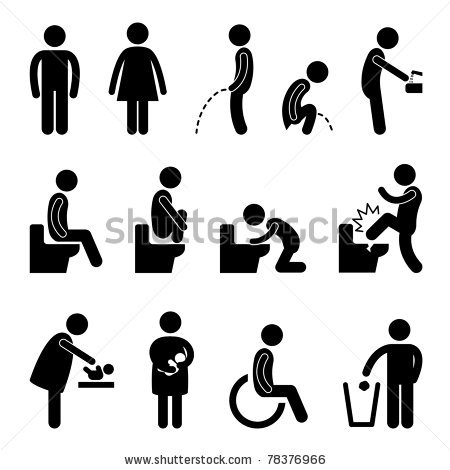 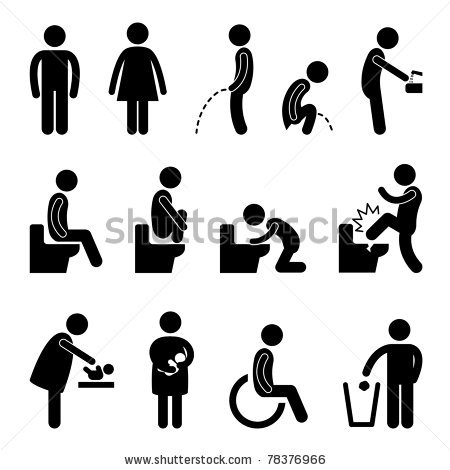 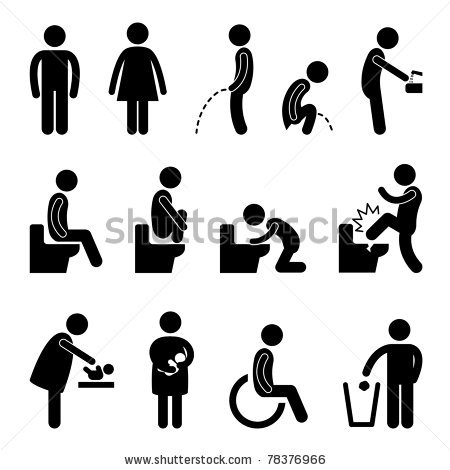 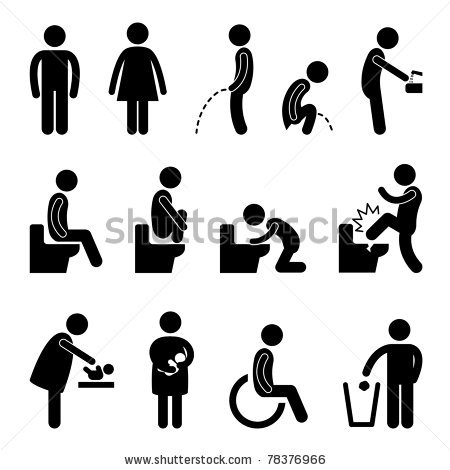 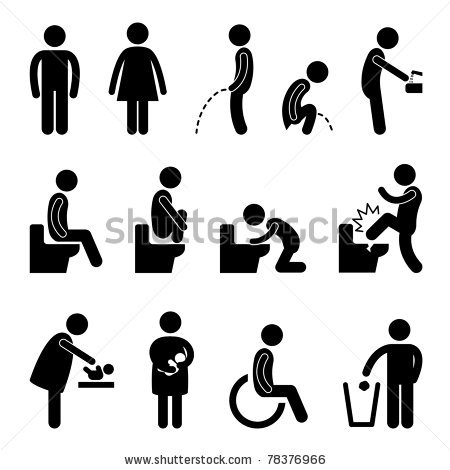 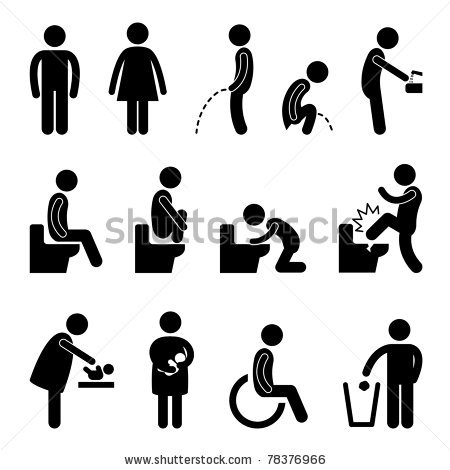 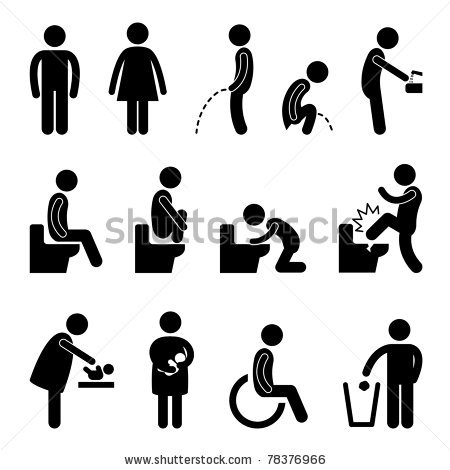 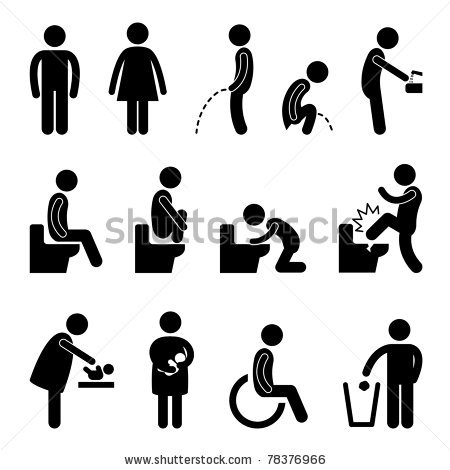 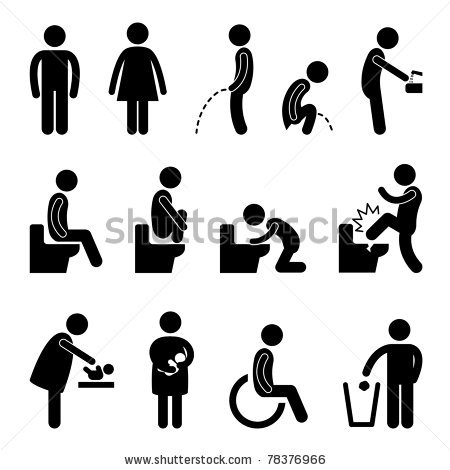 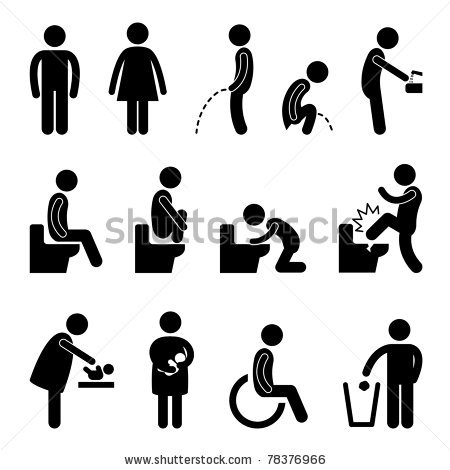 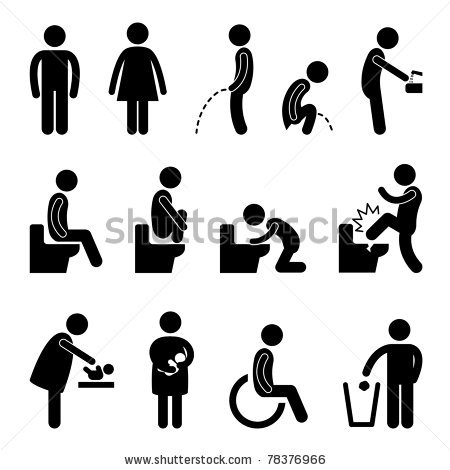 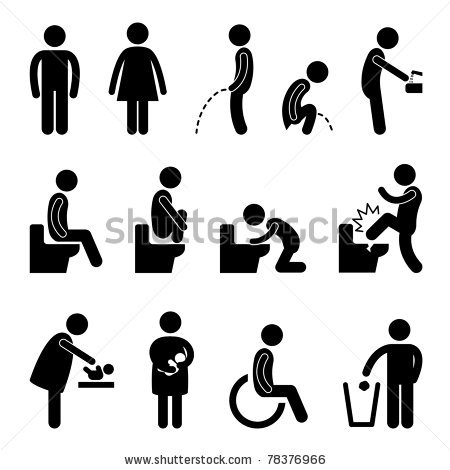 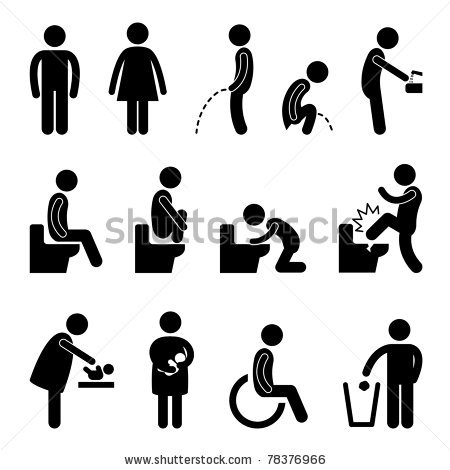 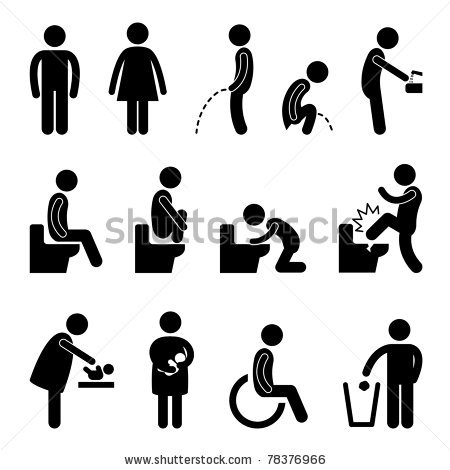 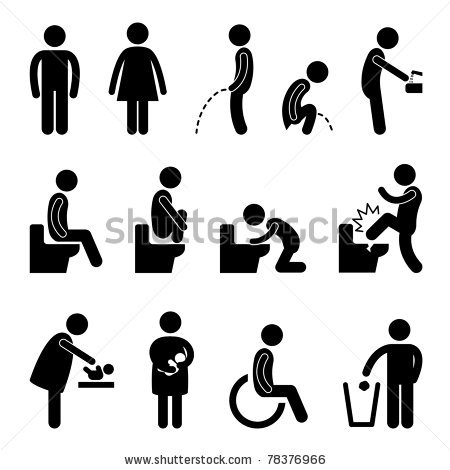 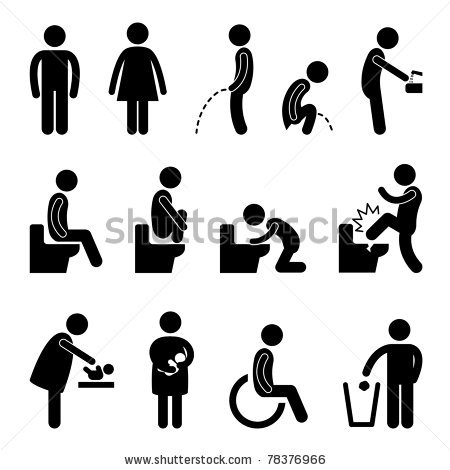 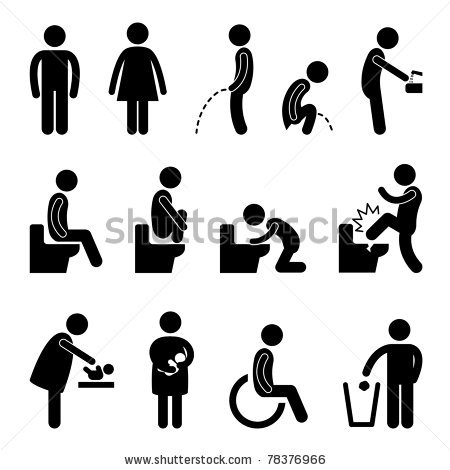 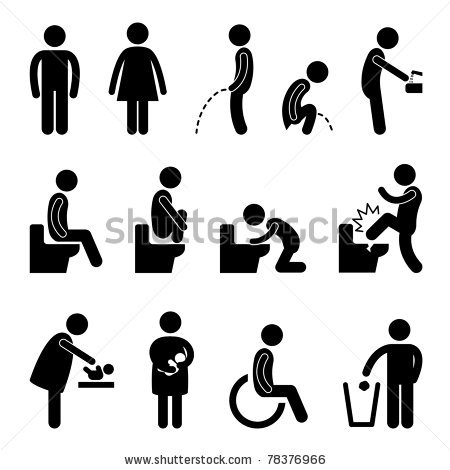 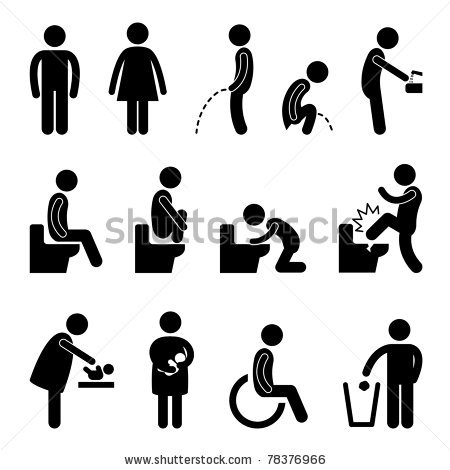 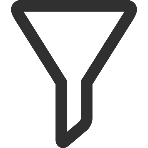 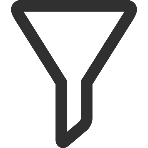 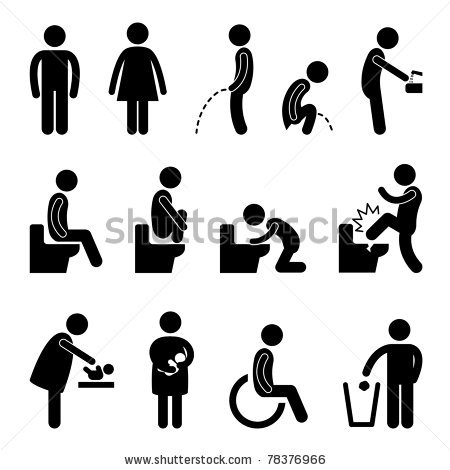 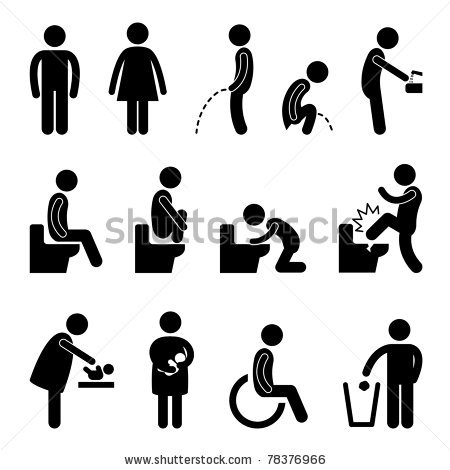 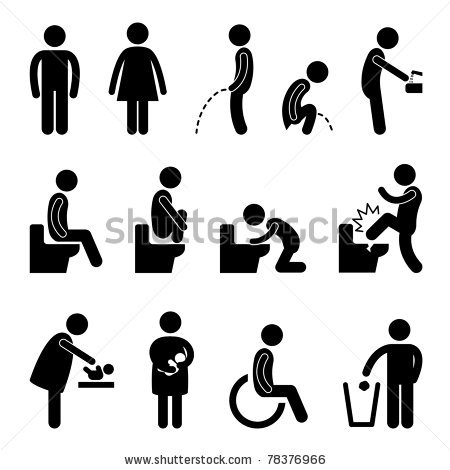 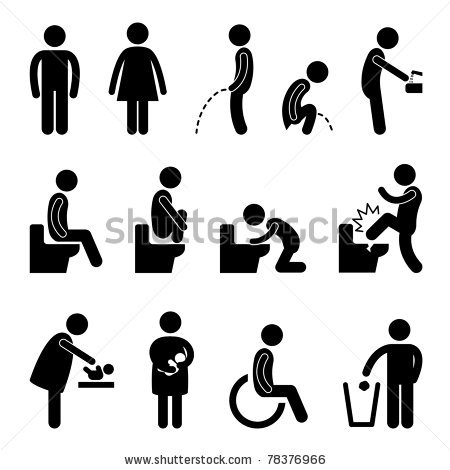 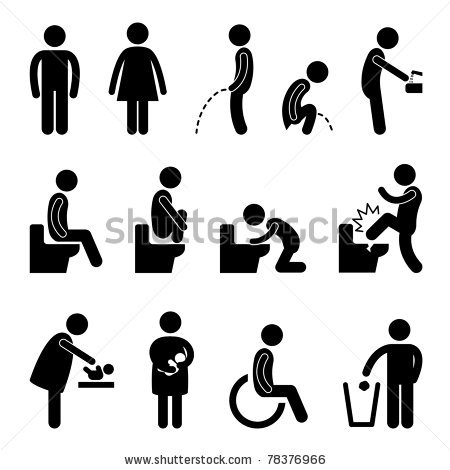 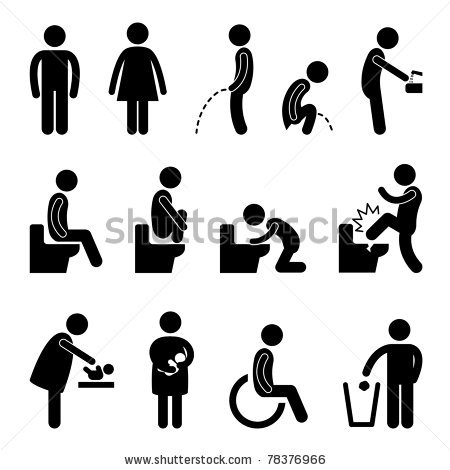 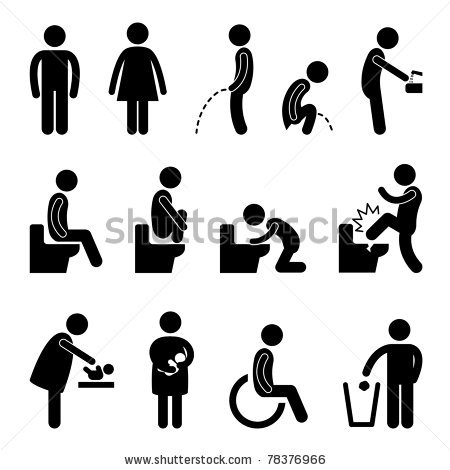 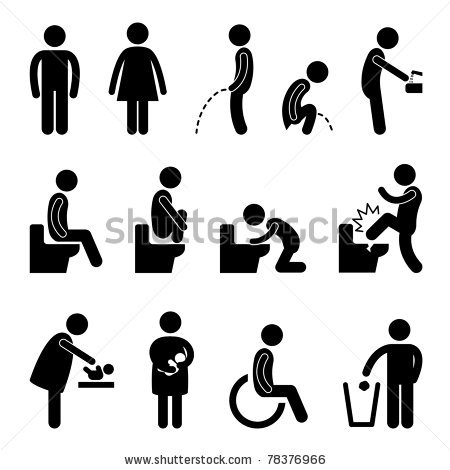 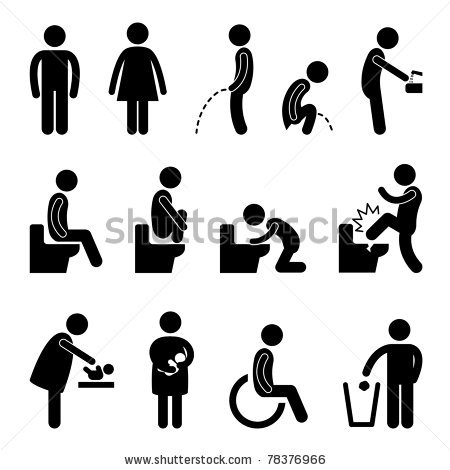 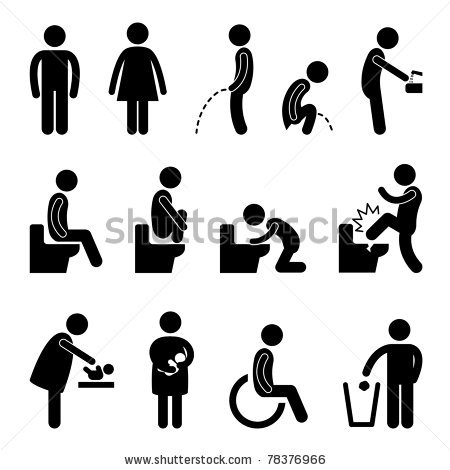 28
Depends on the query: some filters have Low yield
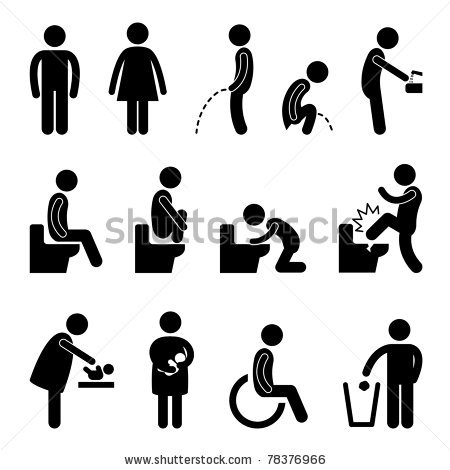 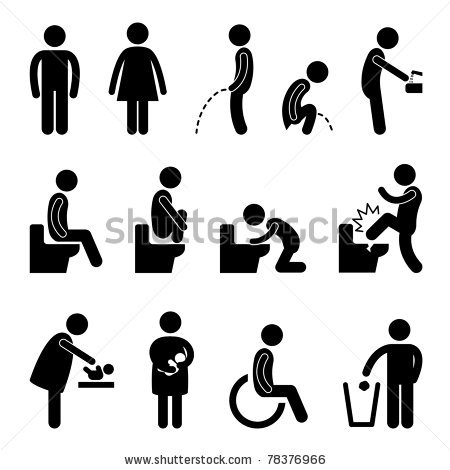 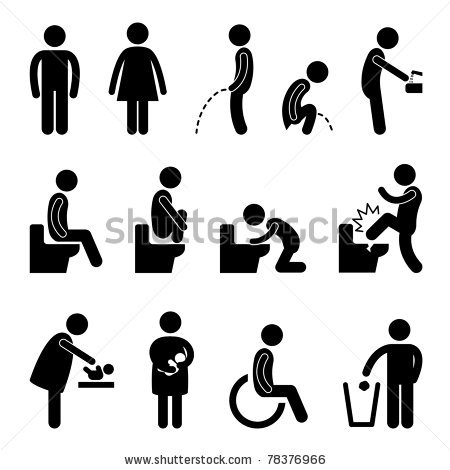 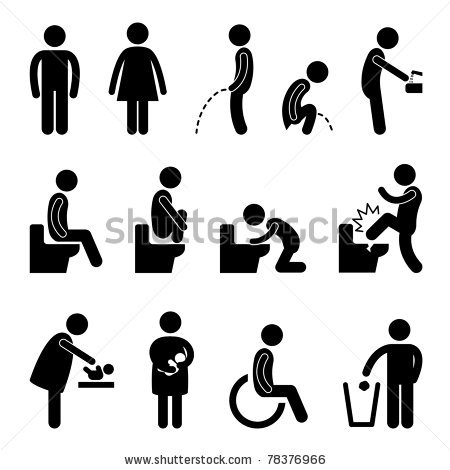 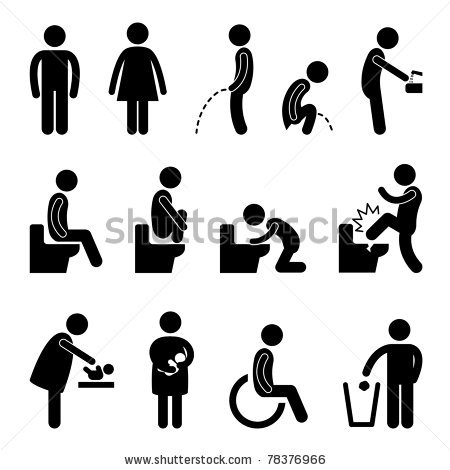 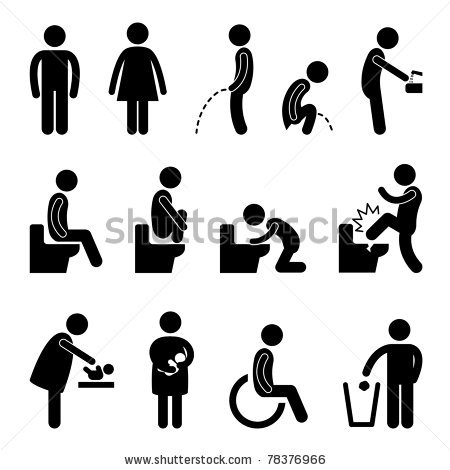 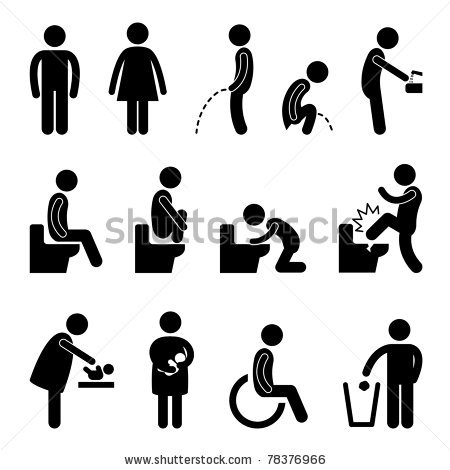 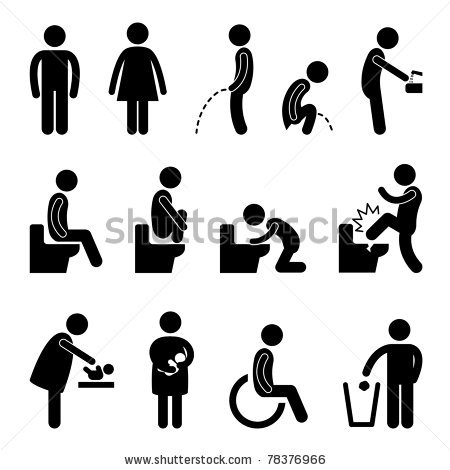 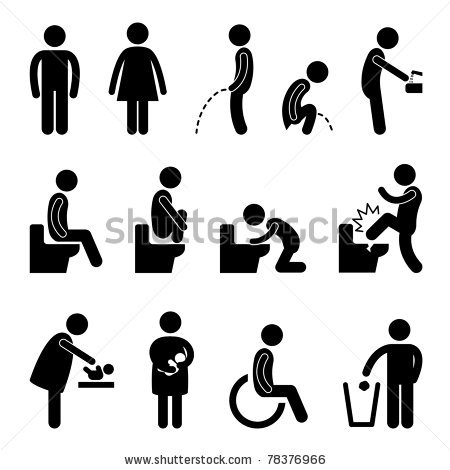 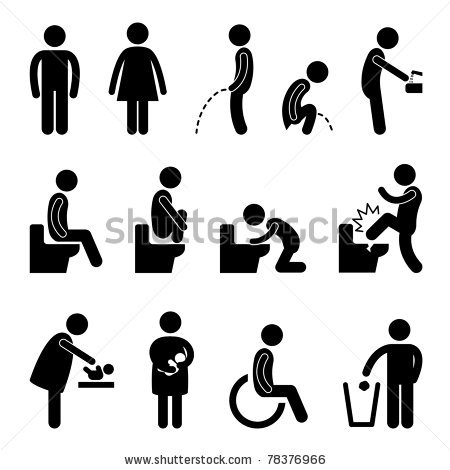 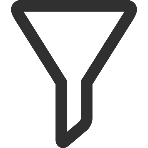 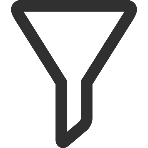 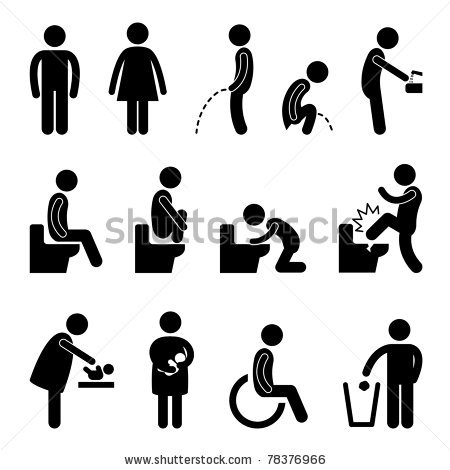 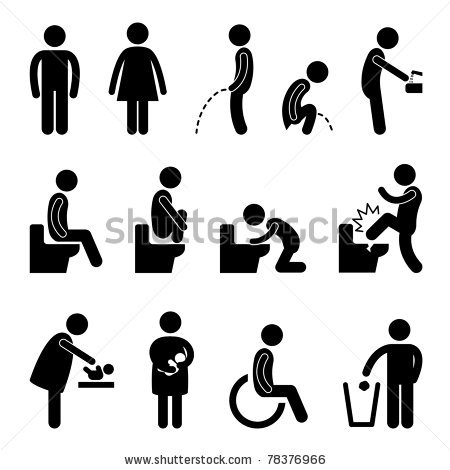 20% or 10% yield is not great…
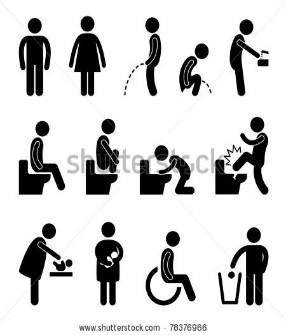 How about 1%?
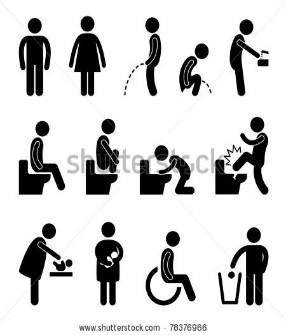 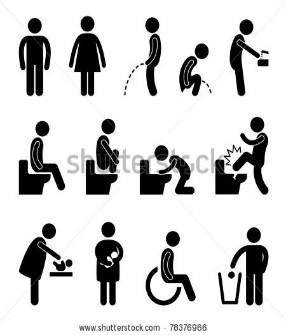 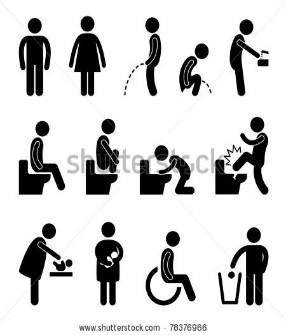 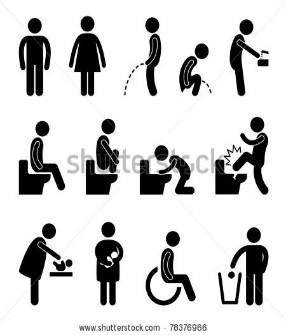 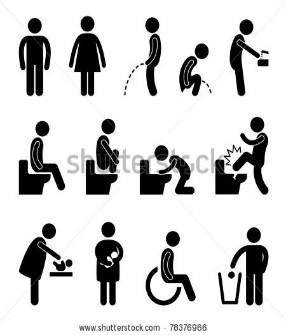 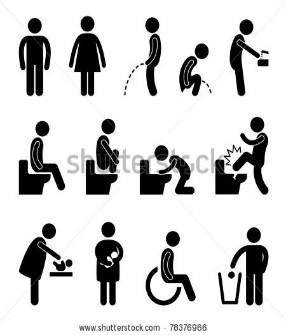 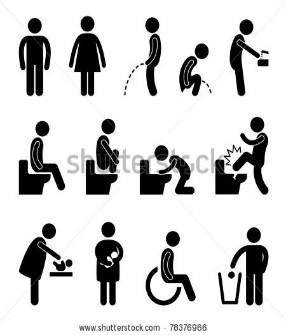 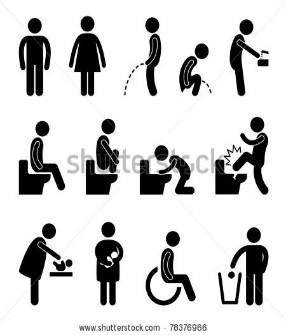 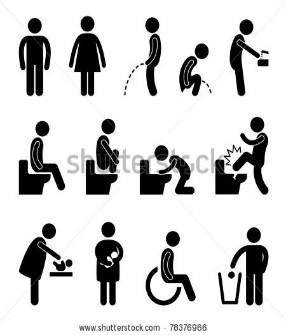 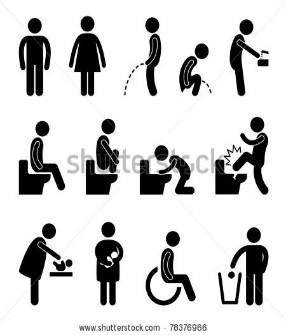 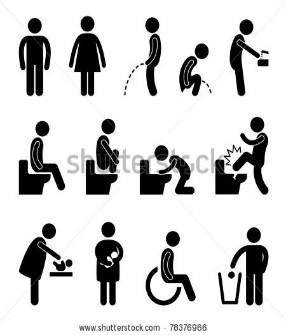 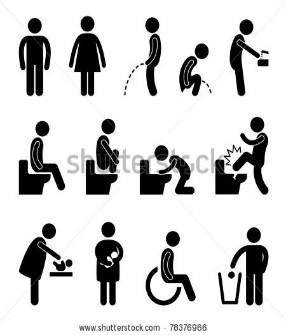 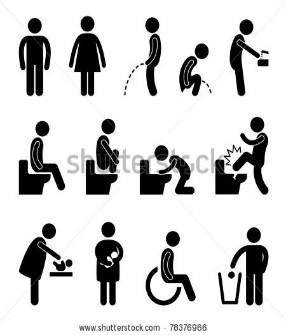 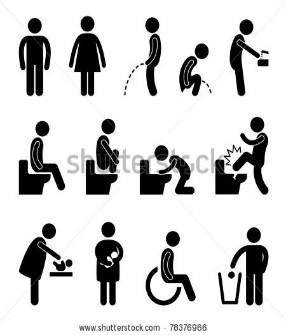 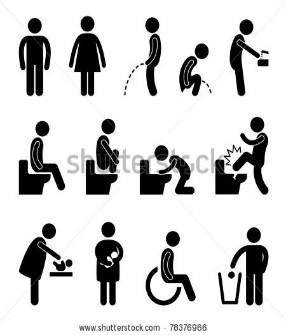 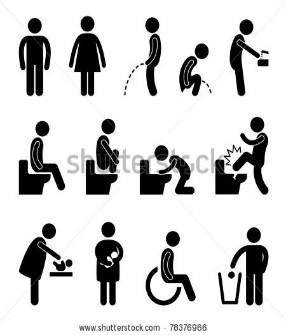 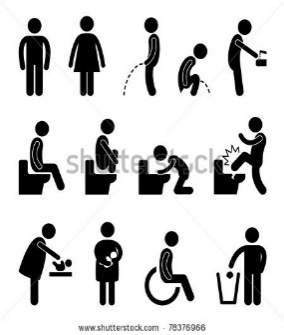 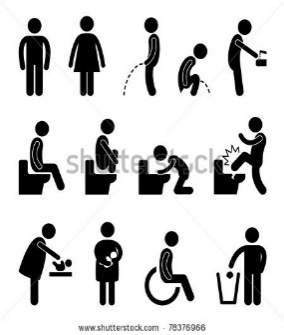 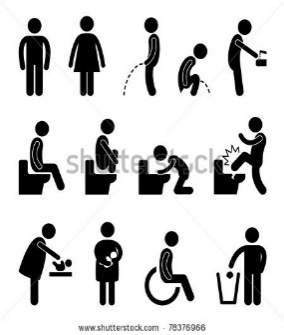 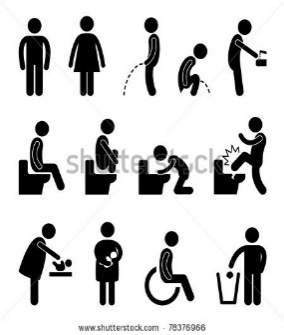 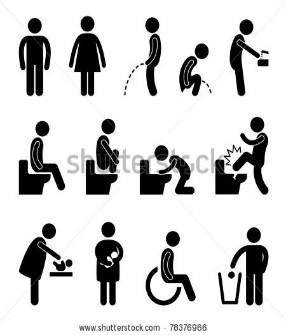 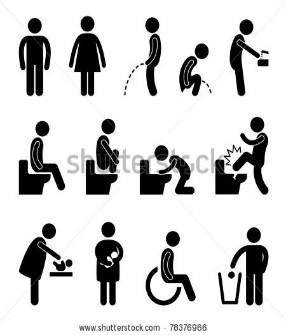 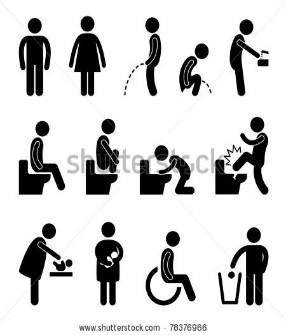 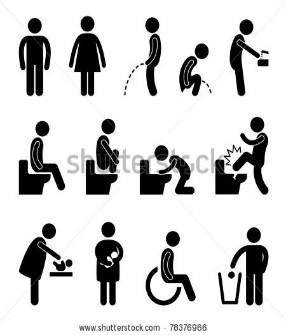 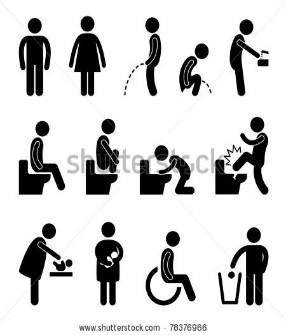 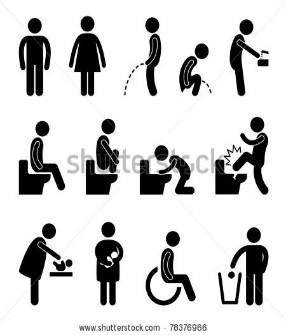 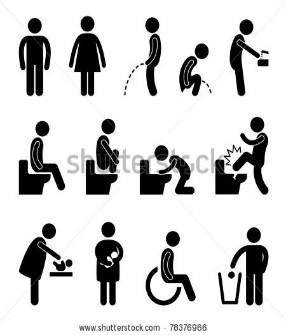 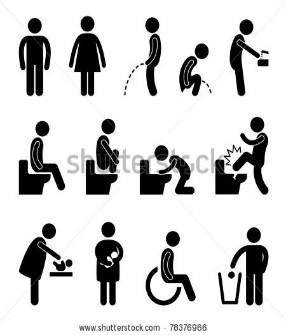 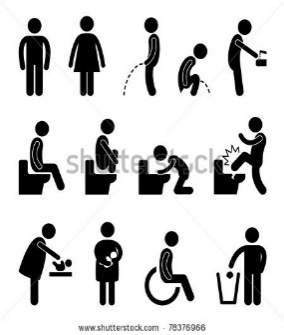 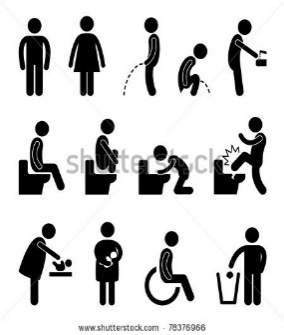 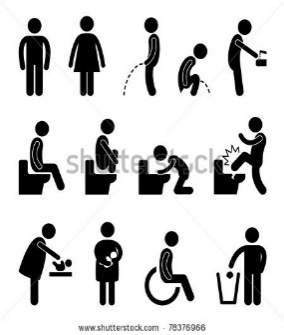 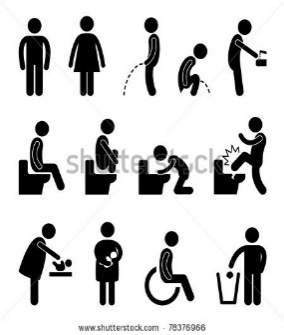 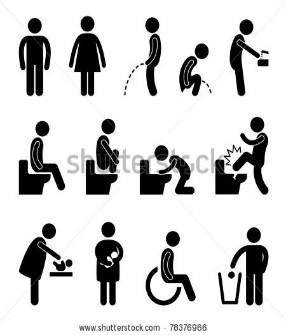 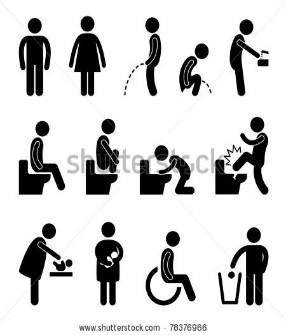 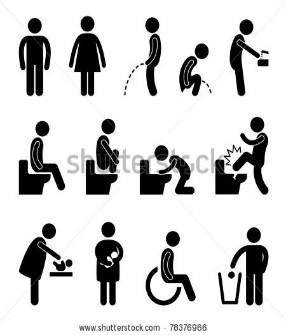 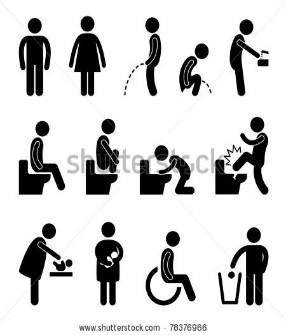 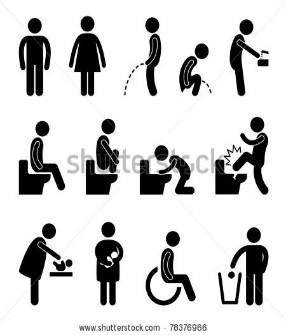 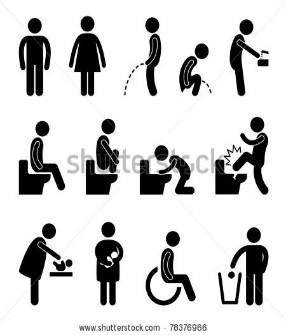 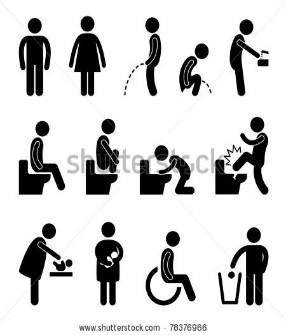 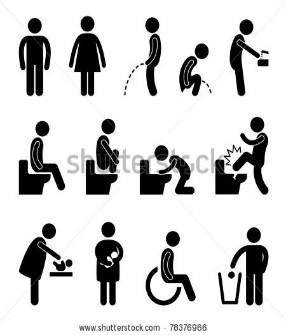 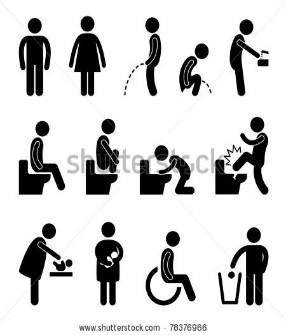 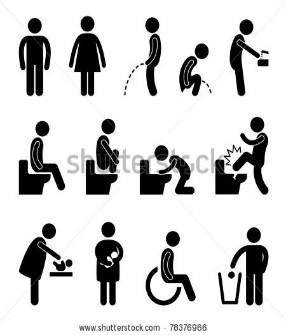 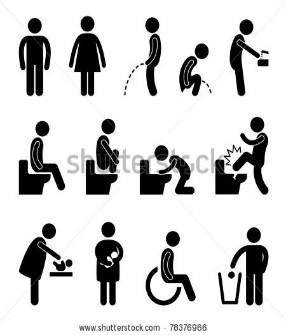 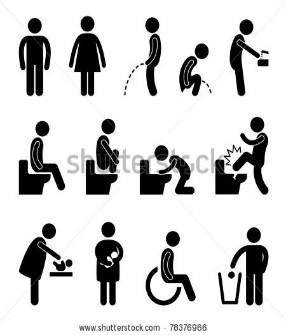 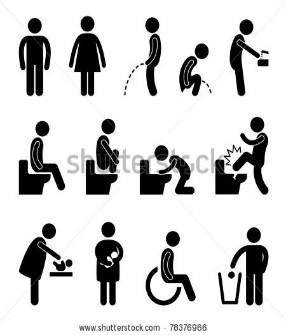 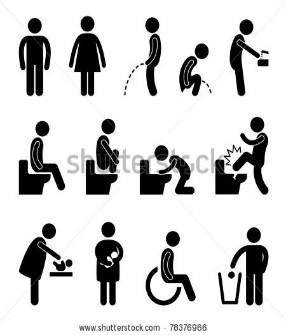 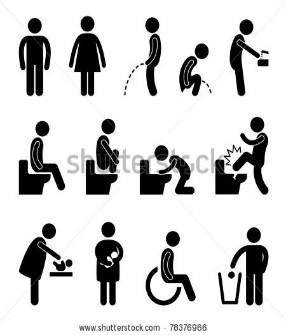 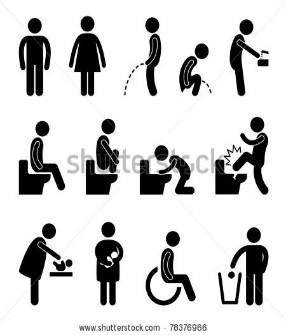 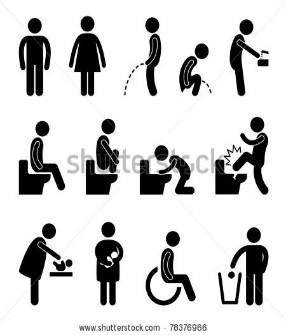 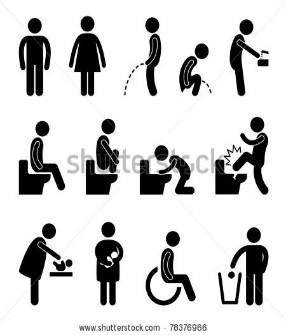 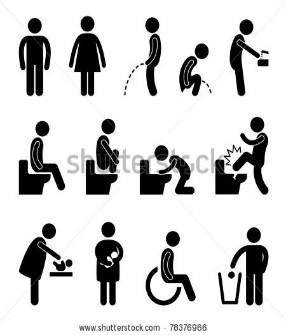 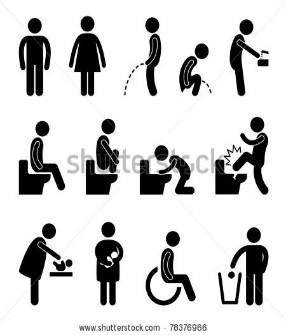 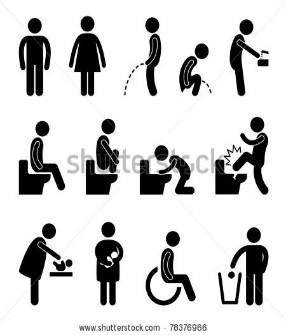 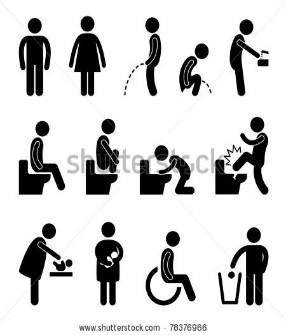 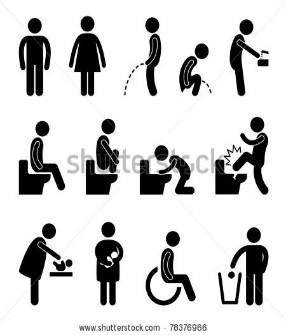 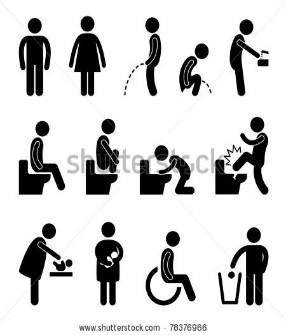 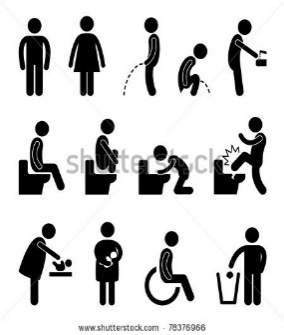 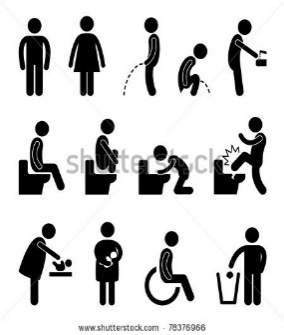 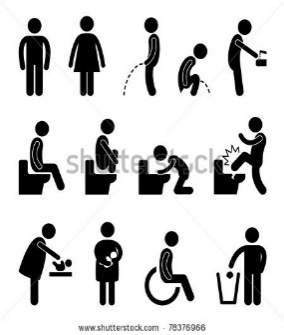 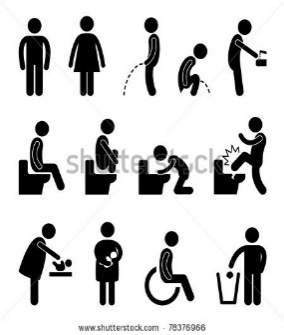 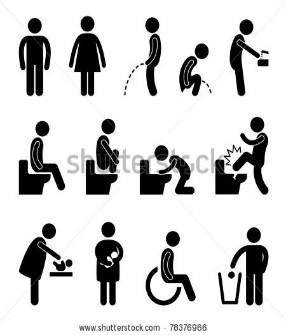 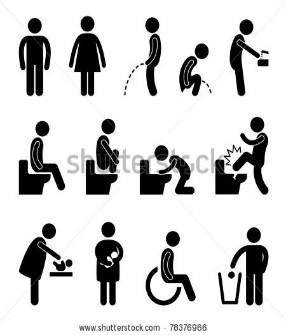 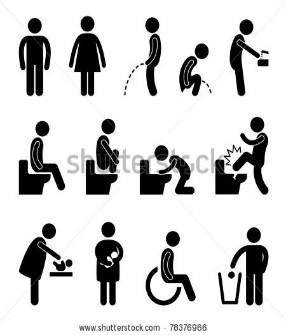 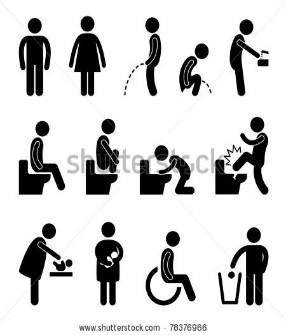 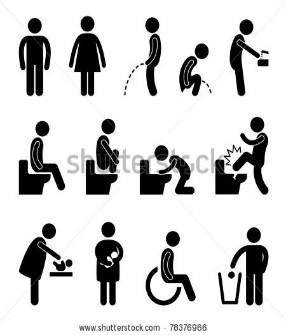 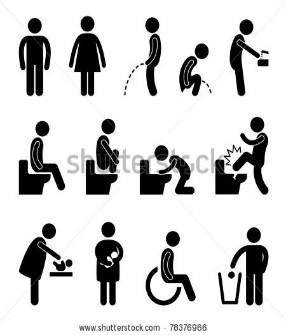 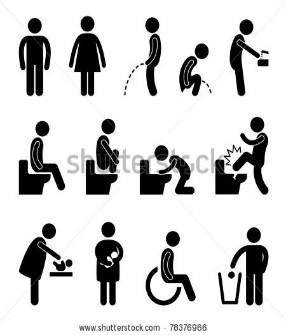 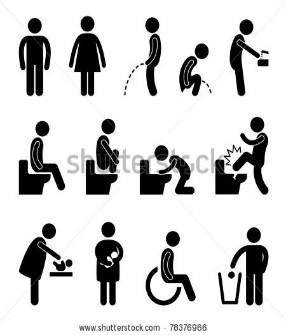 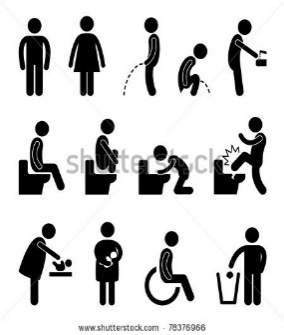 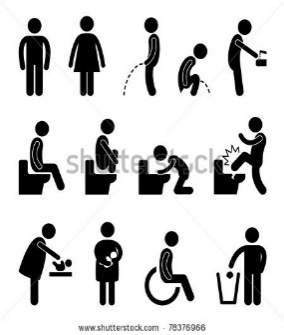 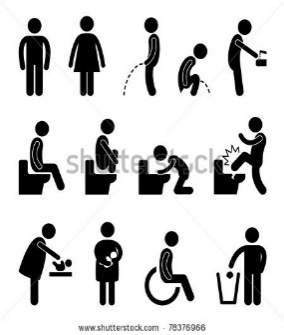 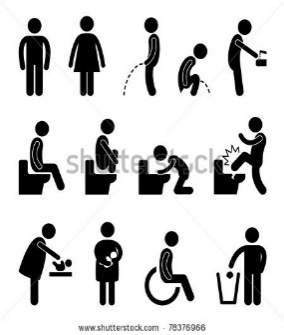 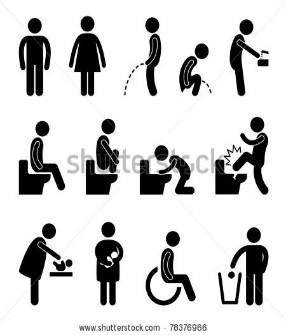 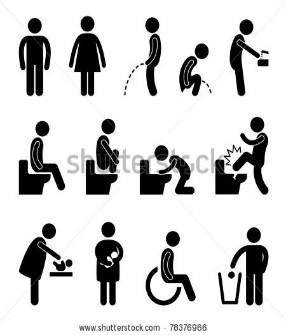 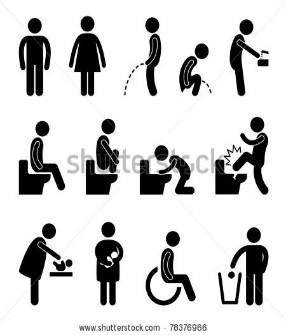 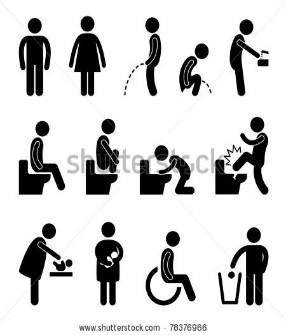 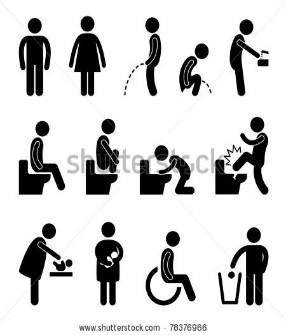 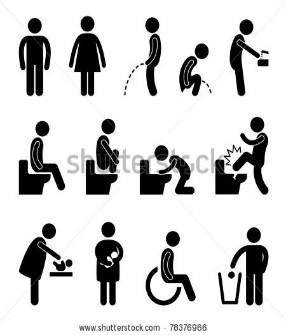 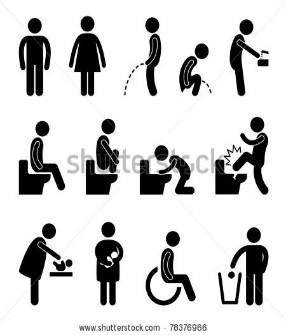 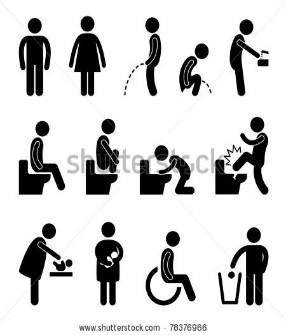 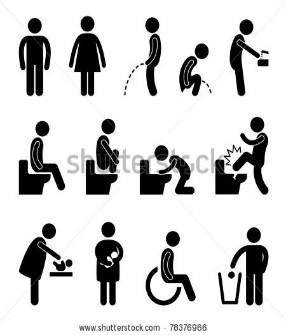 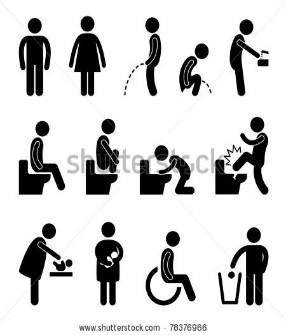 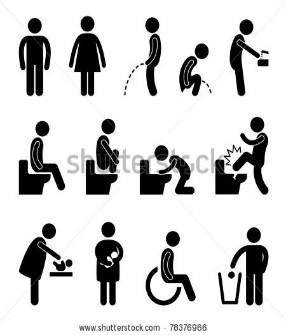 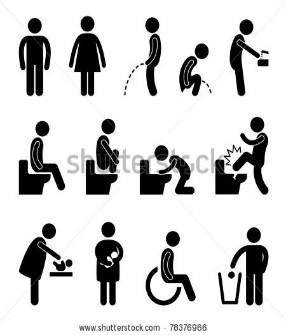 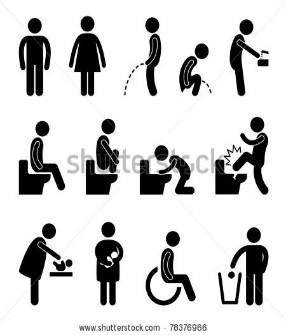 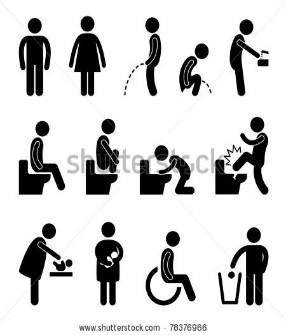 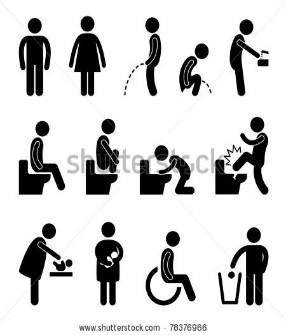 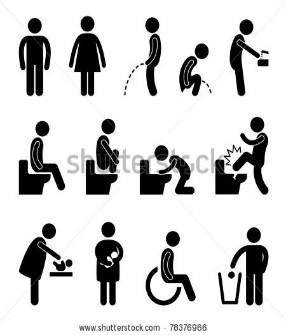 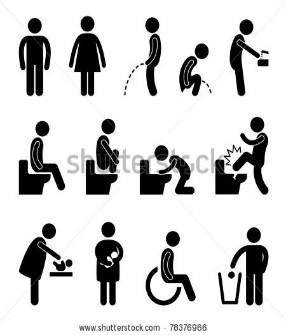 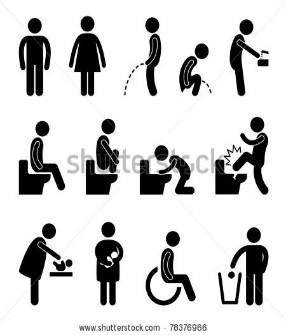 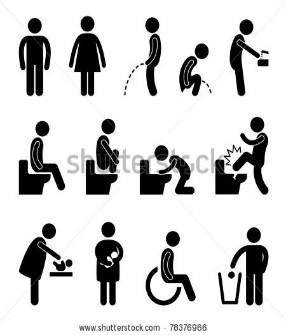 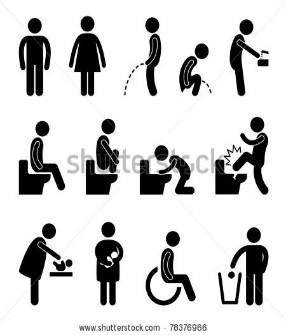 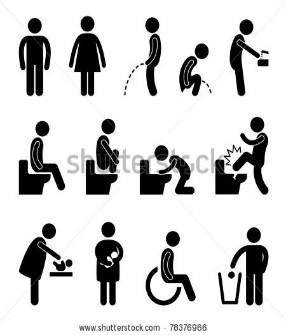 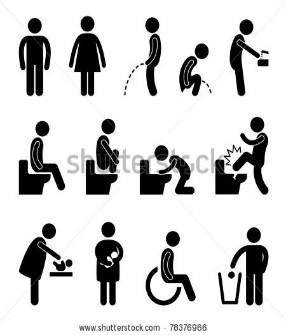 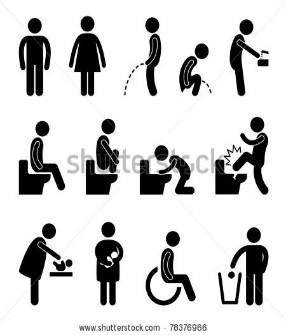 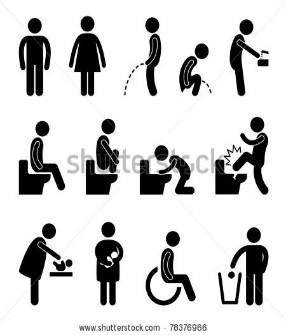 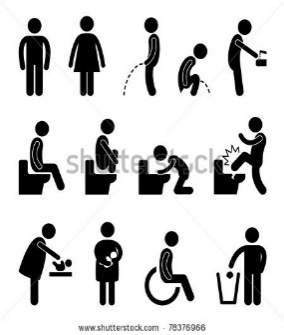 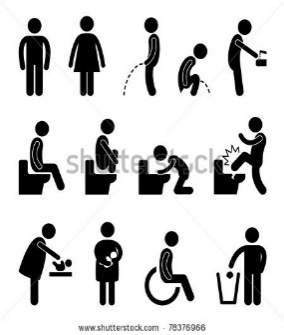 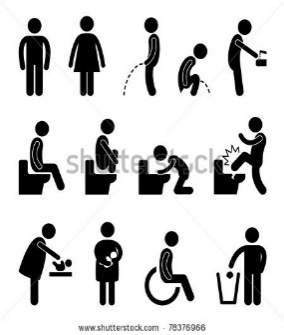 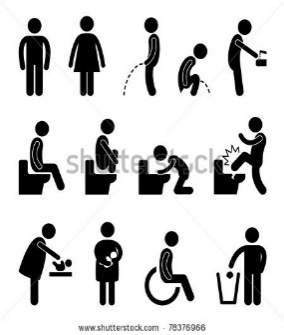 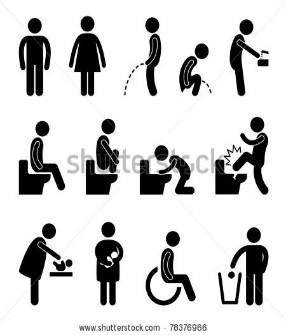 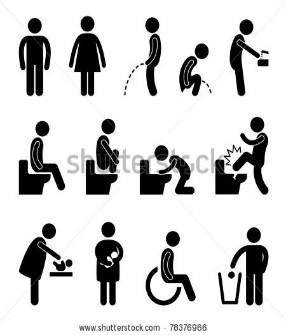 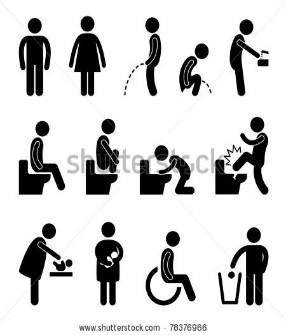 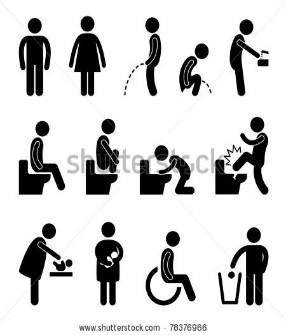 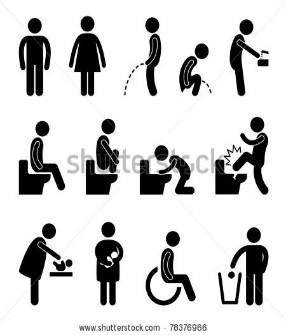 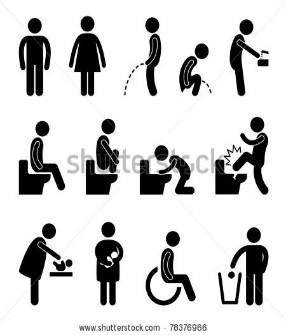 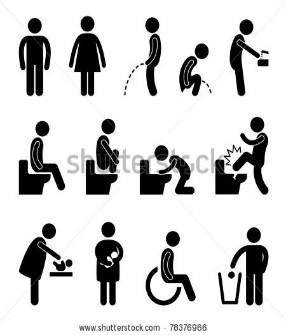 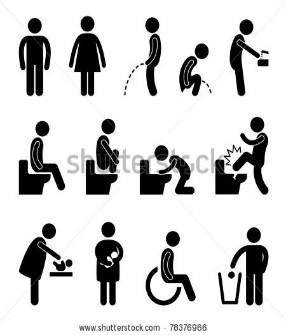 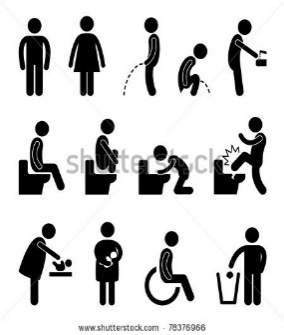 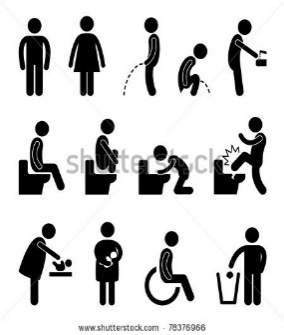 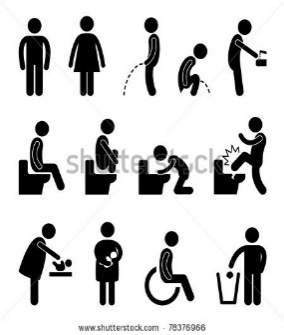 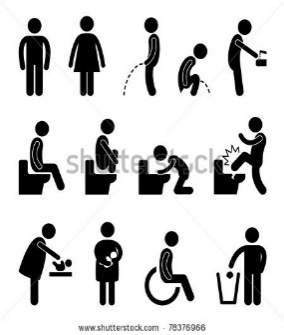 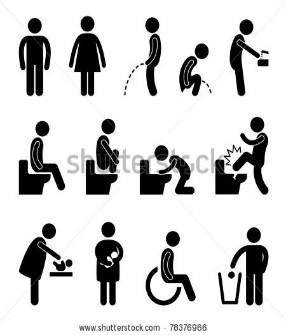 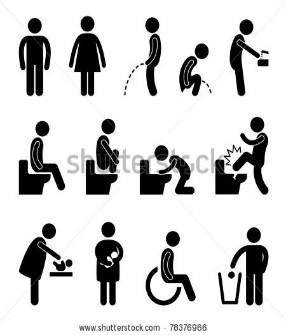 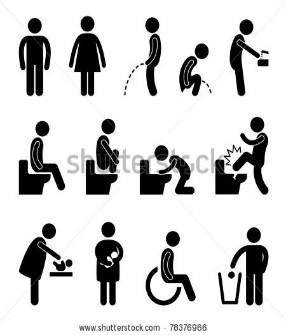 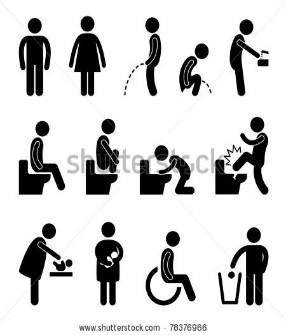 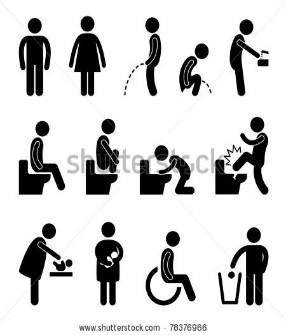 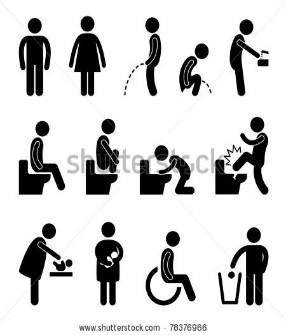 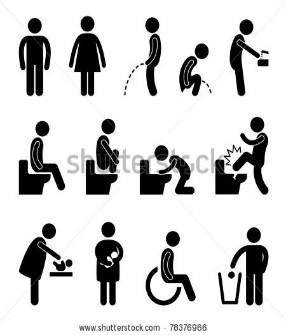 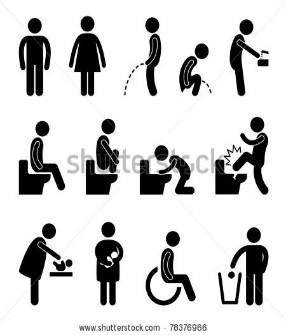 29
Why Optimize: Cost (2)
5,288 workers * 10¢ reward at a 10% yield
= 
$5,288
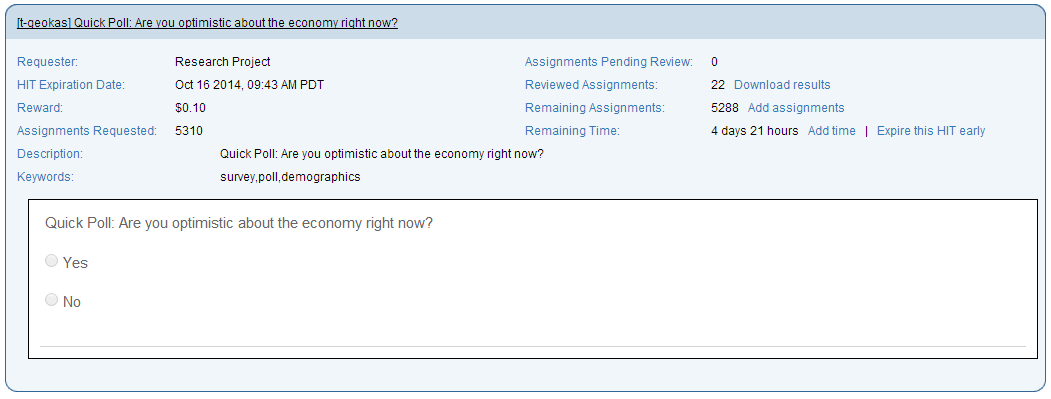 5,288 workers * 10¢ reward 
= 
$528
30
Why Optimize: Time
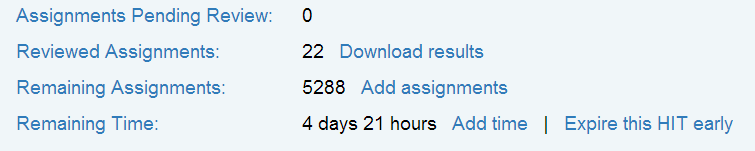 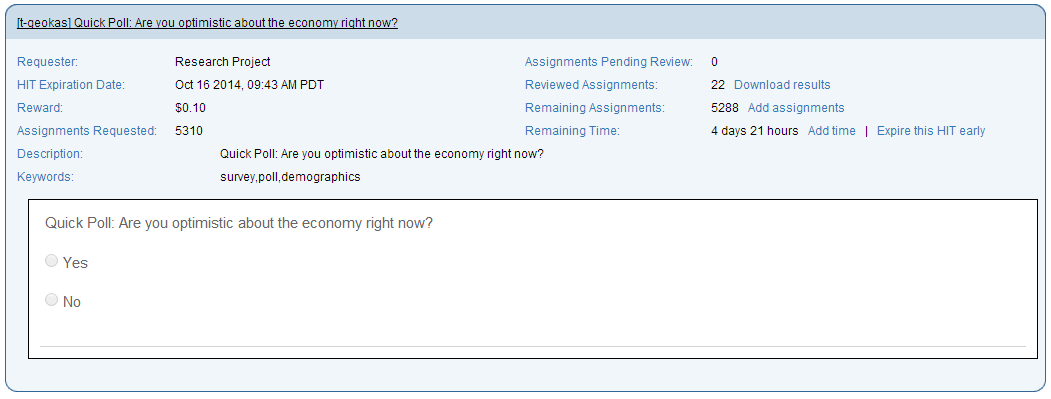 At this rate we will have to wait 10 days for all assignments to finish!
[Speaker Notes: 22 workers after ~1 hour]
31
TIME SAVINGS from Rebalancing optimizations
32
Why Optimize: Margin of Error
initial
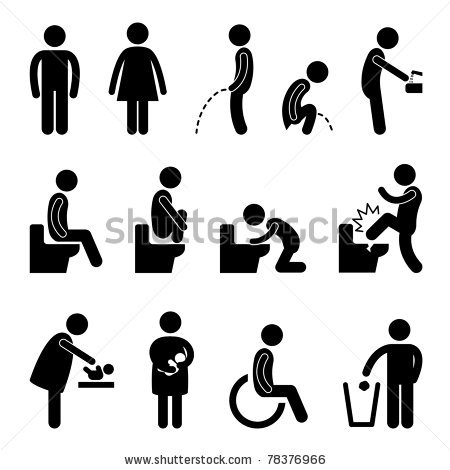 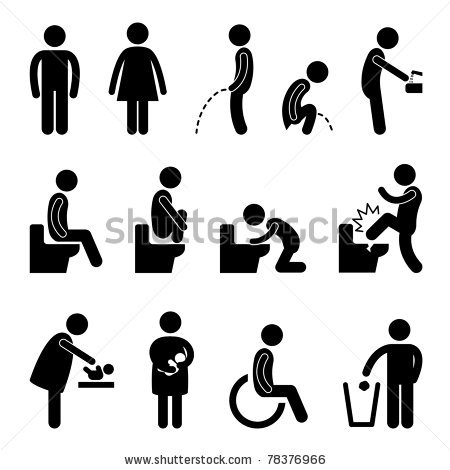 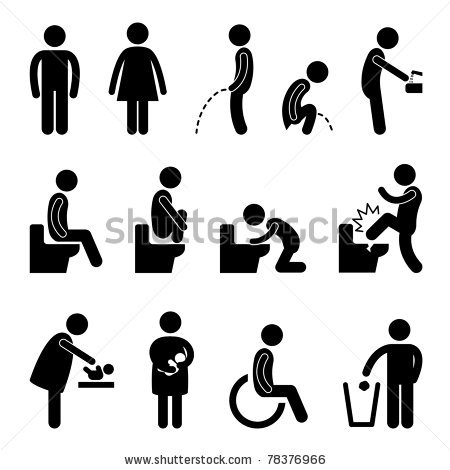 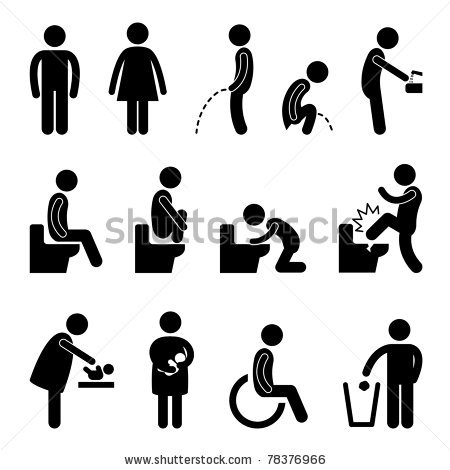 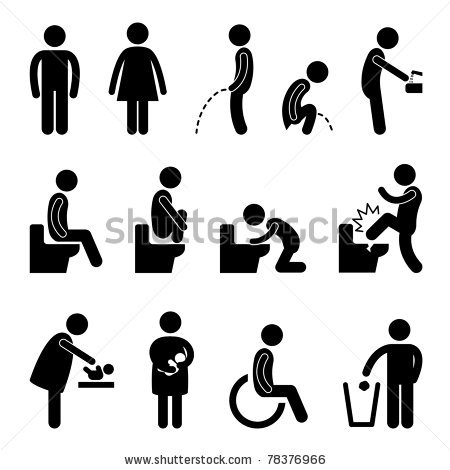 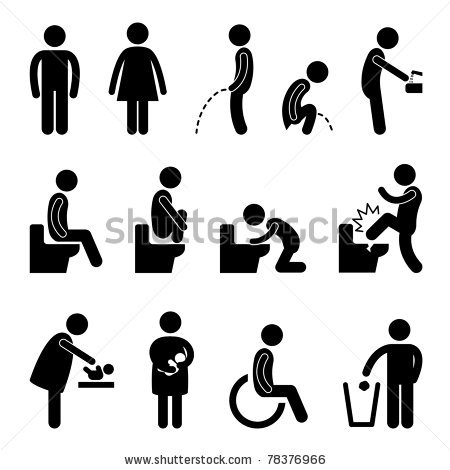 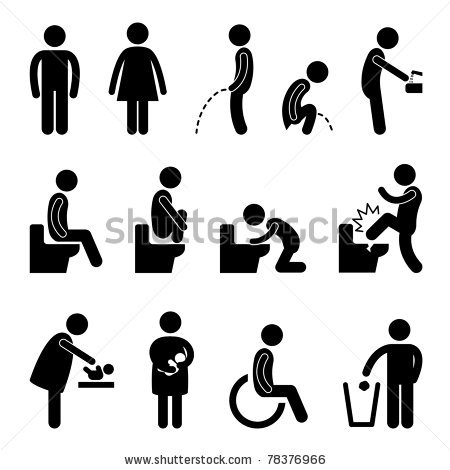 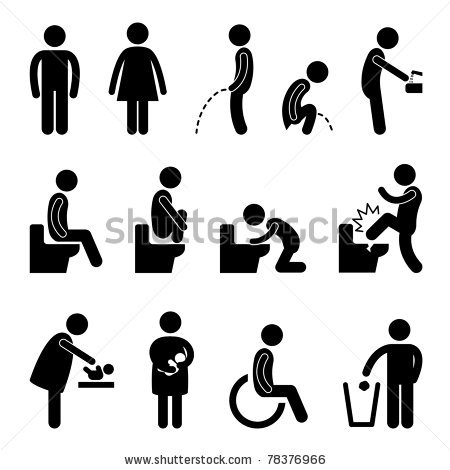 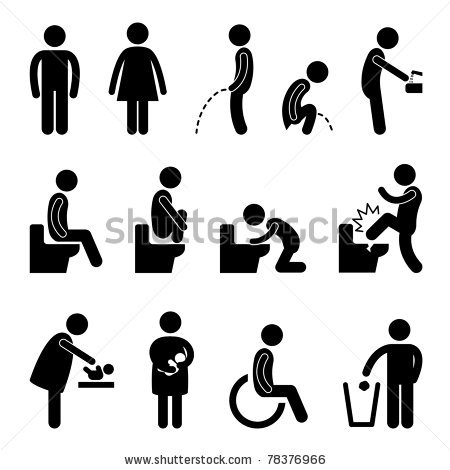 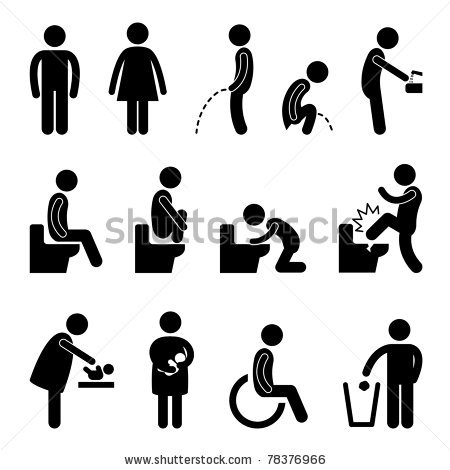 unbiased
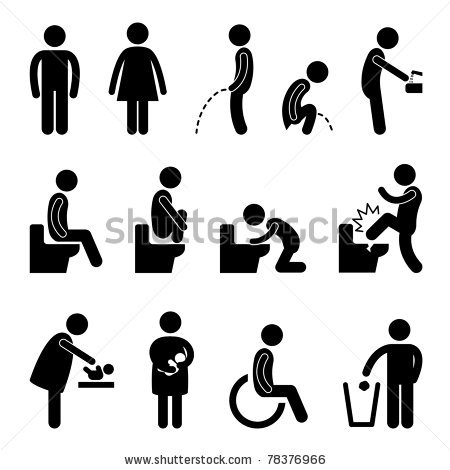 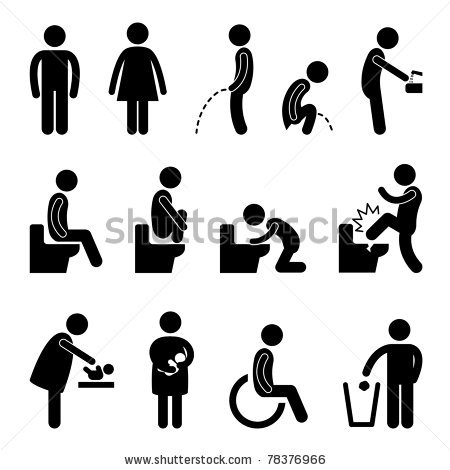 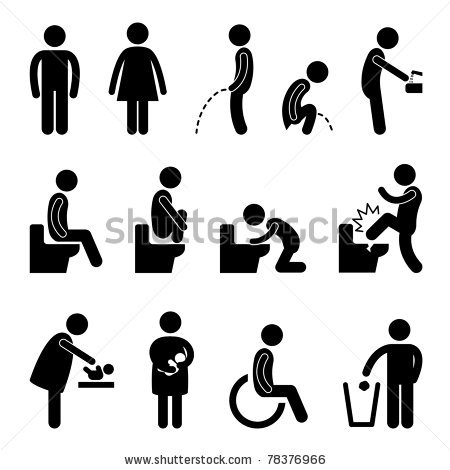 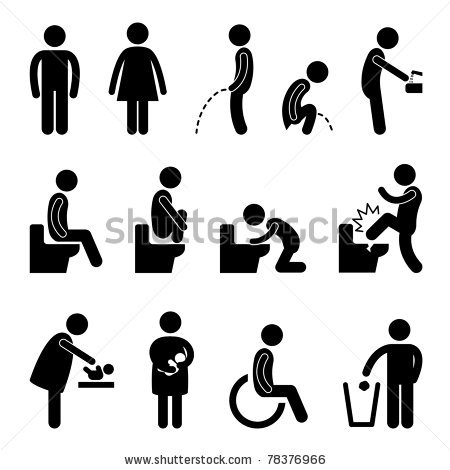 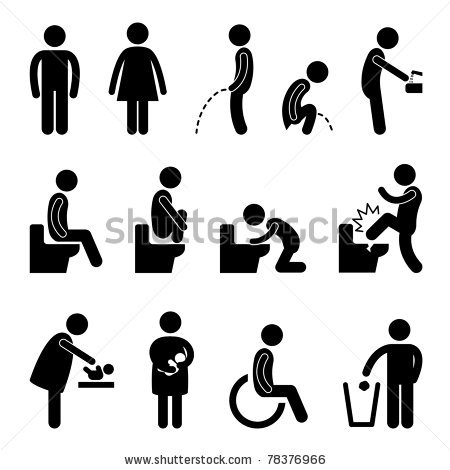 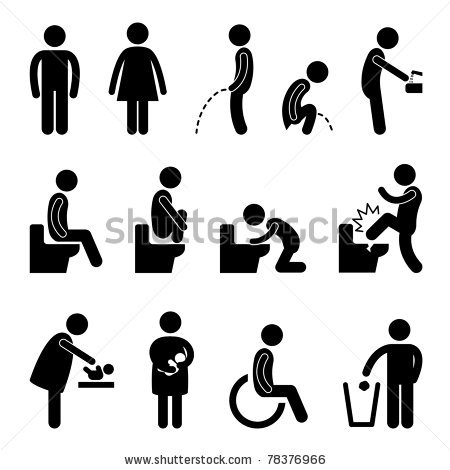 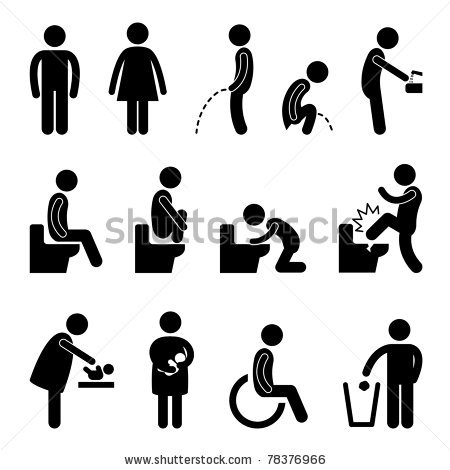 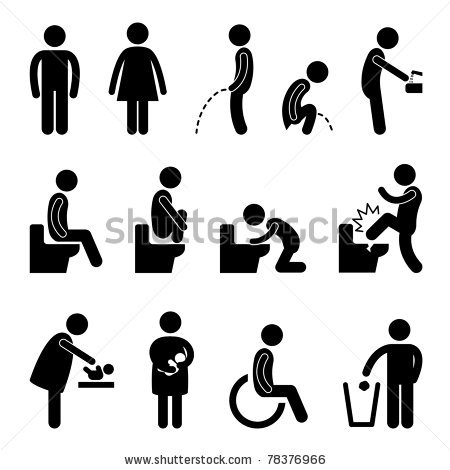 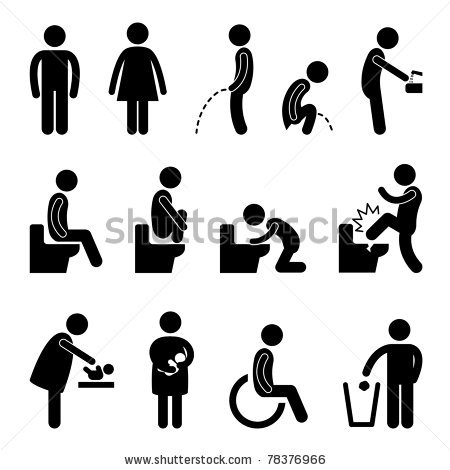 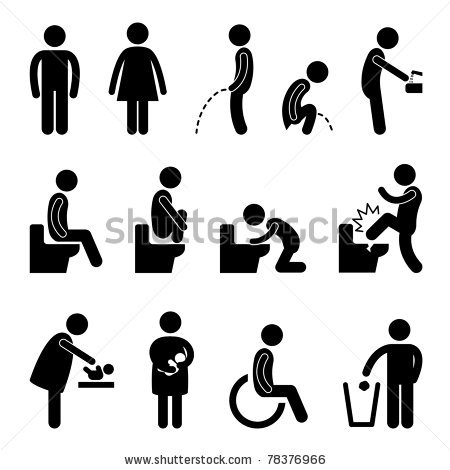 unbiasing increases 
margin of error
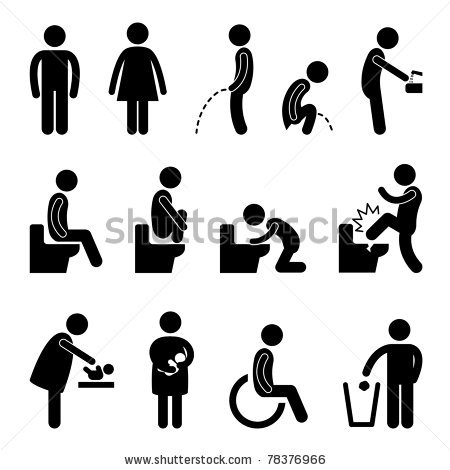 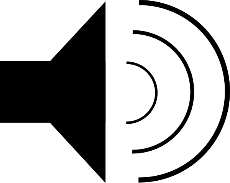 33
Panel building
Would it be possible to automatically construct a balanced panel?
This is what human polling experts do: they invite people to participate depending on which profile is needed
Unbiasing increases error rates
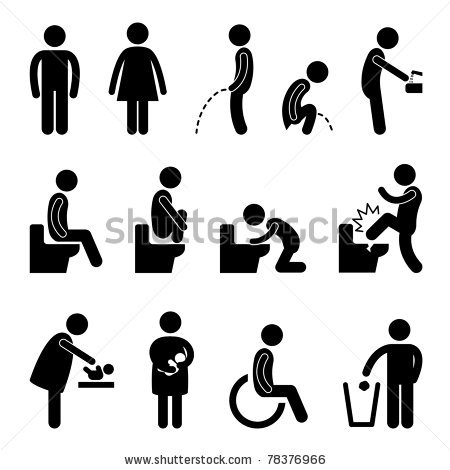 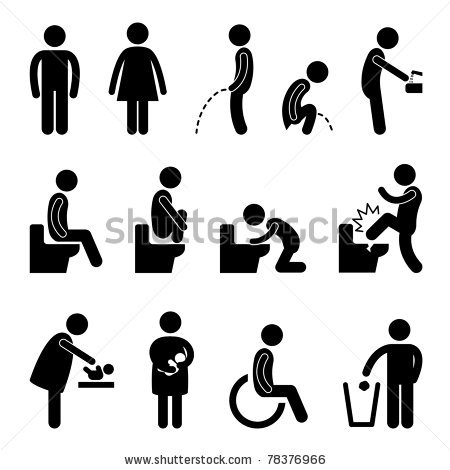 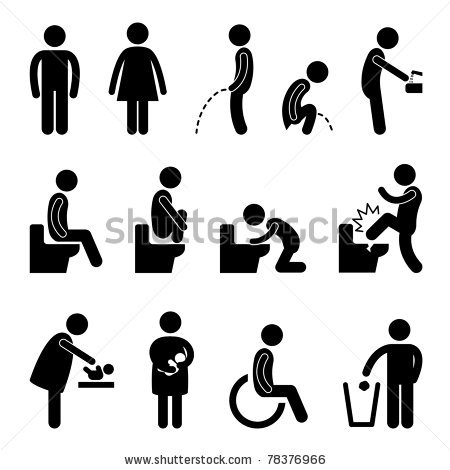 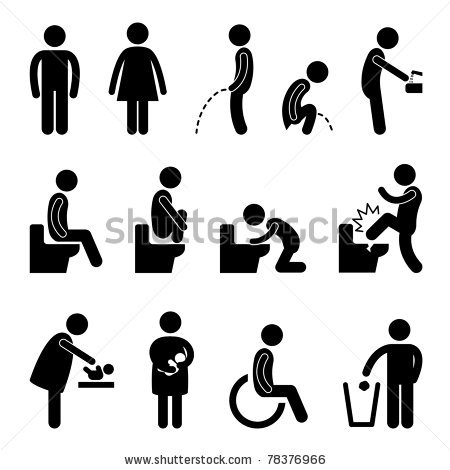 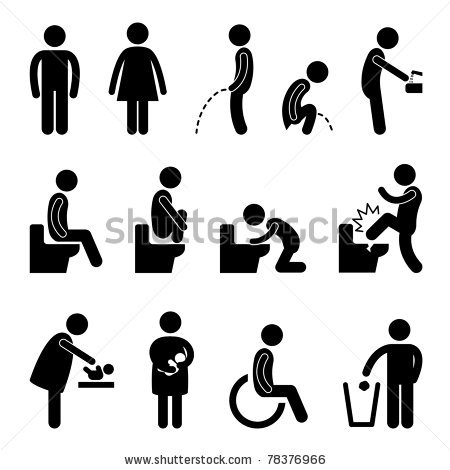 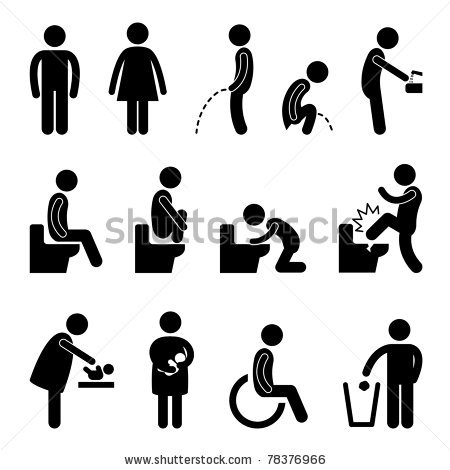 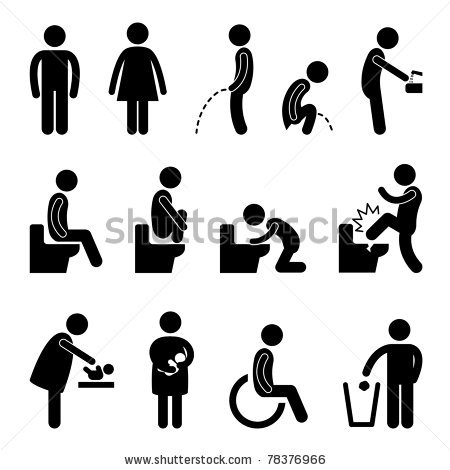 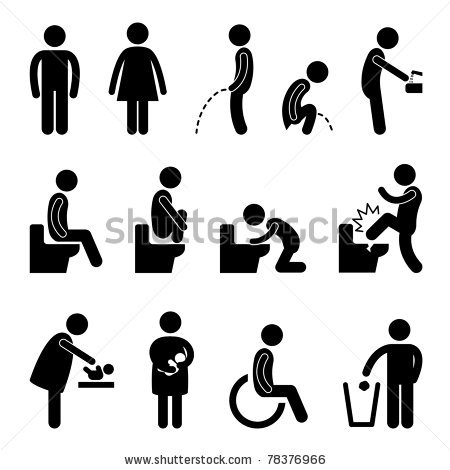 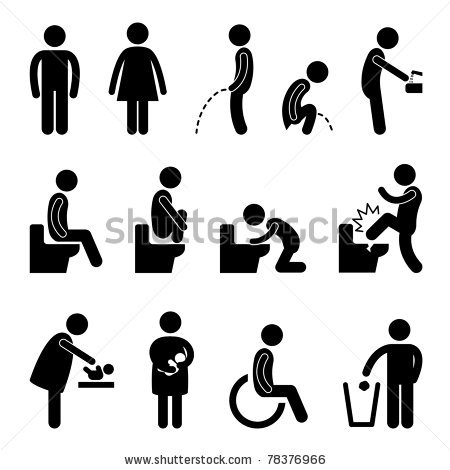 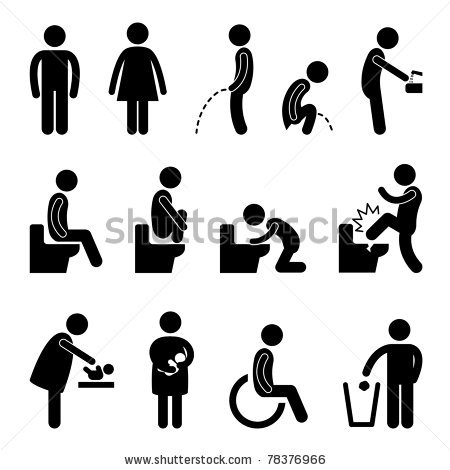 initial
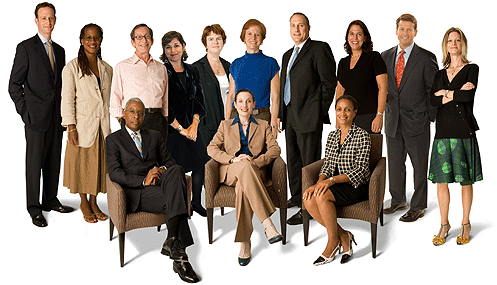 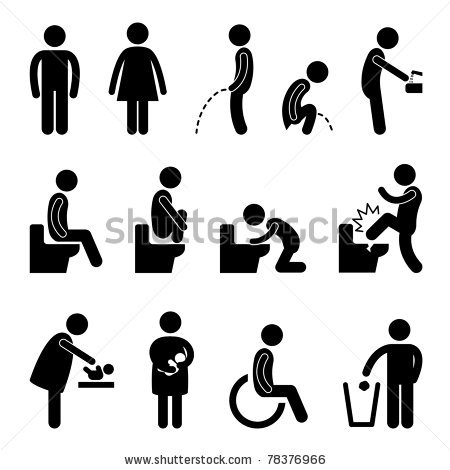 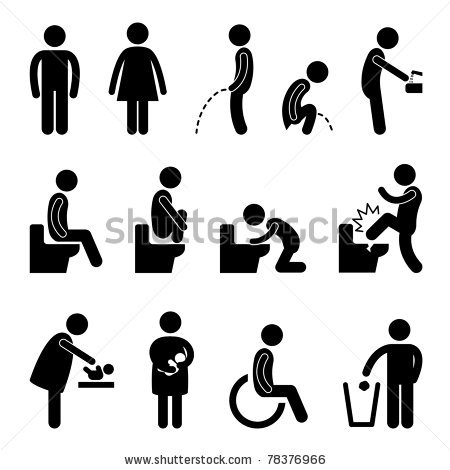 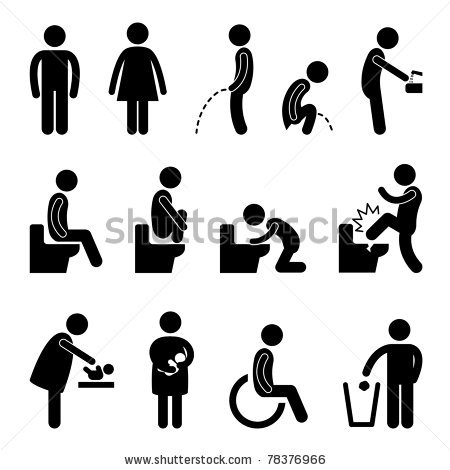 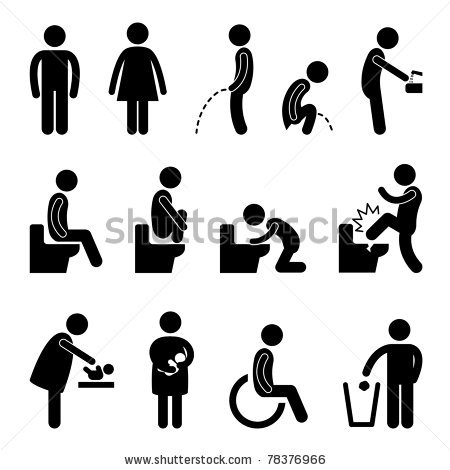 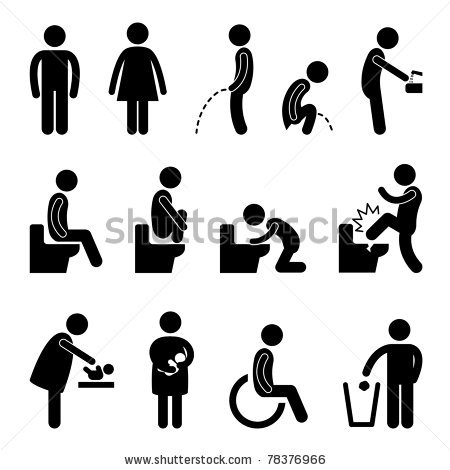 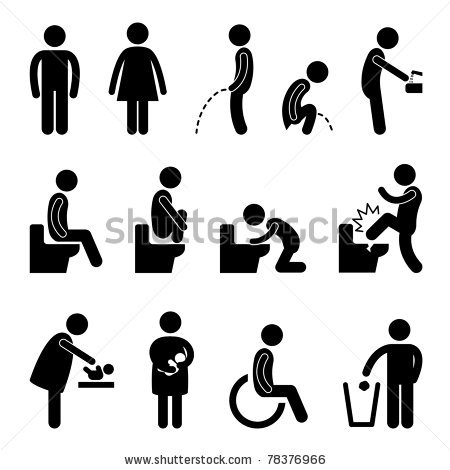 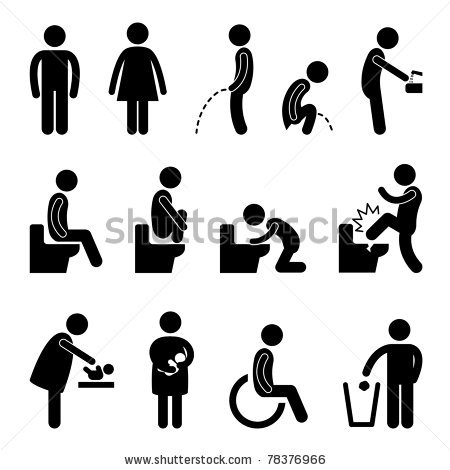 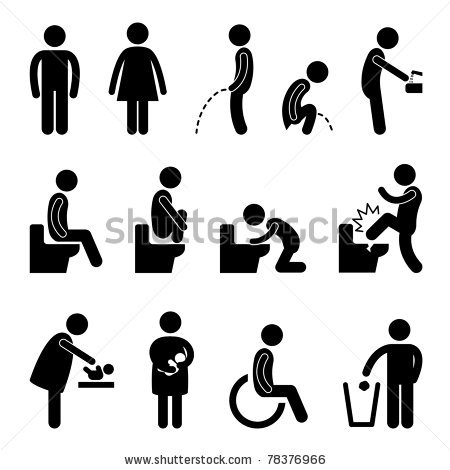 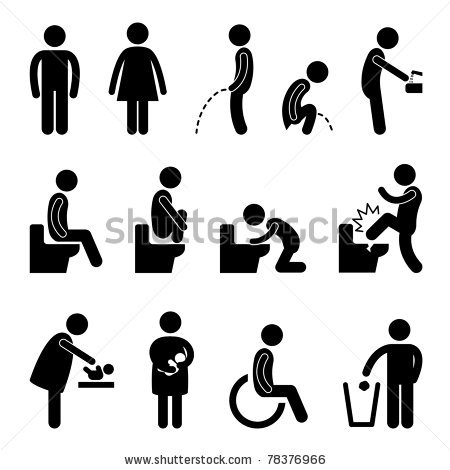 unbiased
34
Overview of optimizations in this project
Static optimizations
Runtime optimizations
Flattening of complex LINQ trees
Query splitting
Common sub-expression elimination
Yield: cost
Rebalancing: time
Panel building: error rates
demo
36
Conclusions
InterPoll: a system for large-scale crowd-sourced polling
Geared toward
Developers who want to incorporate human data into their applications
But also social scientists
Marketing professionals
Campaign pollsters
Have explored power analysis
and are doing experiments 
on unbiasing 
and various optimizations
Building Interpoll applications
37
Social Sciences
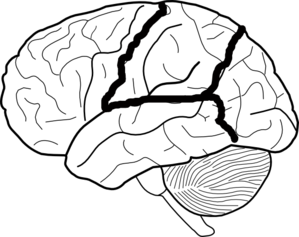 What do you think about race relations in America today?
What is the prevalence of depression in men vs. women?
What do you think about doctor-assisted suicide?
How near-sighted 
are people over 50
Which video game console do you prefer? Xbox One/PS4/Both/Neither)
Do you itemize your taxes or use the standard 
tax form?
Do you think that affirmative action as part of college admission is a good idea?
Healthcare Surveys
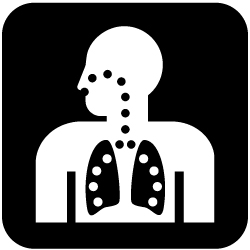 How many hours of 
sleep have you gotten on average in the past month?
Is Yelp a trusted 
source of healthcare recommendations?
Which is worse for your health: alcohol, tobacco, sugar, or marijuana?
Do you feel that you 
get enough sleep?
For people between
 30-45, do they find medical providers by word of mouth?
How is duration of sleep correlated with coffee intake for college students?
Are parents satisfied with the amount of sleep they get?
 
Are men more satisfied than women?
40
Exploring the data
Political Polling
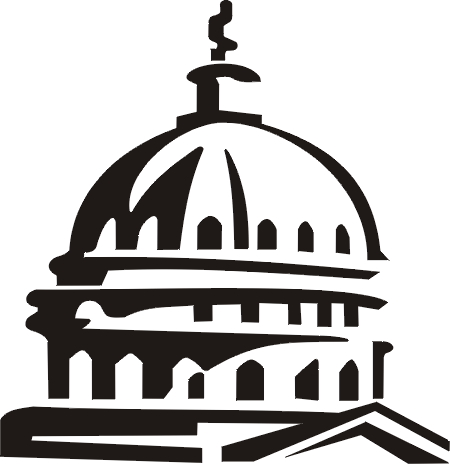 In cases of extreme drought, should farmers and food producers have priority when allocating water?
How do you feel about the direction of the country?
How did you or will 
you pay for higher education (anything post-high school)?
Should individuals obtain permission to photograph every person in the photos they take?
Are you in favor or against raising the federal minimum wage?
Should legalized recreational marijuana be required to be sold with a warning label?
Do you think Obamacare will make things better or worse for you and your family?
Demo: basic surveys
42
43
Other interfaces are possible
44
Costly… especially at scale
SurveyMonkey Audience pricing
Instant.ly cost per completed survey
45
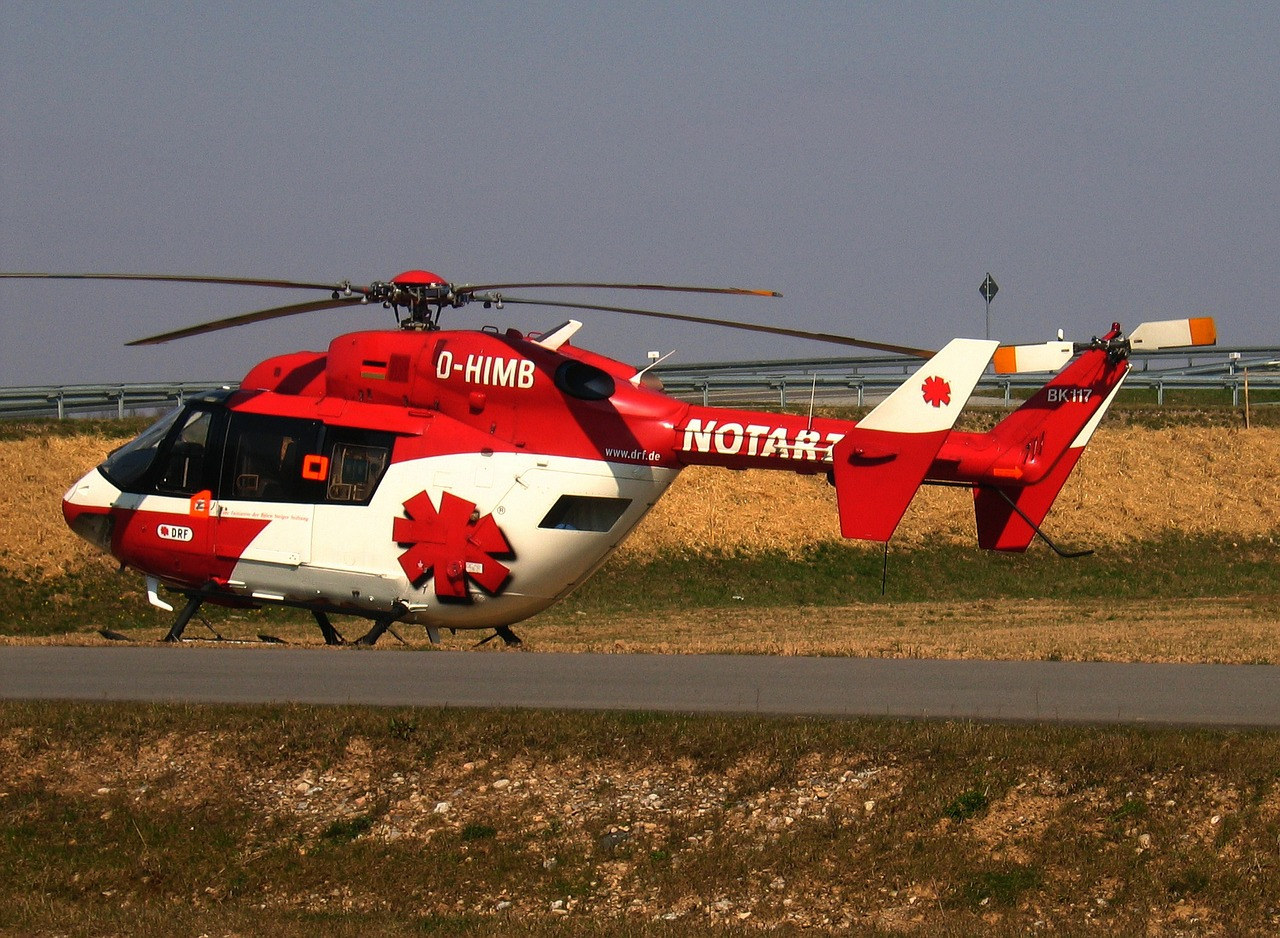 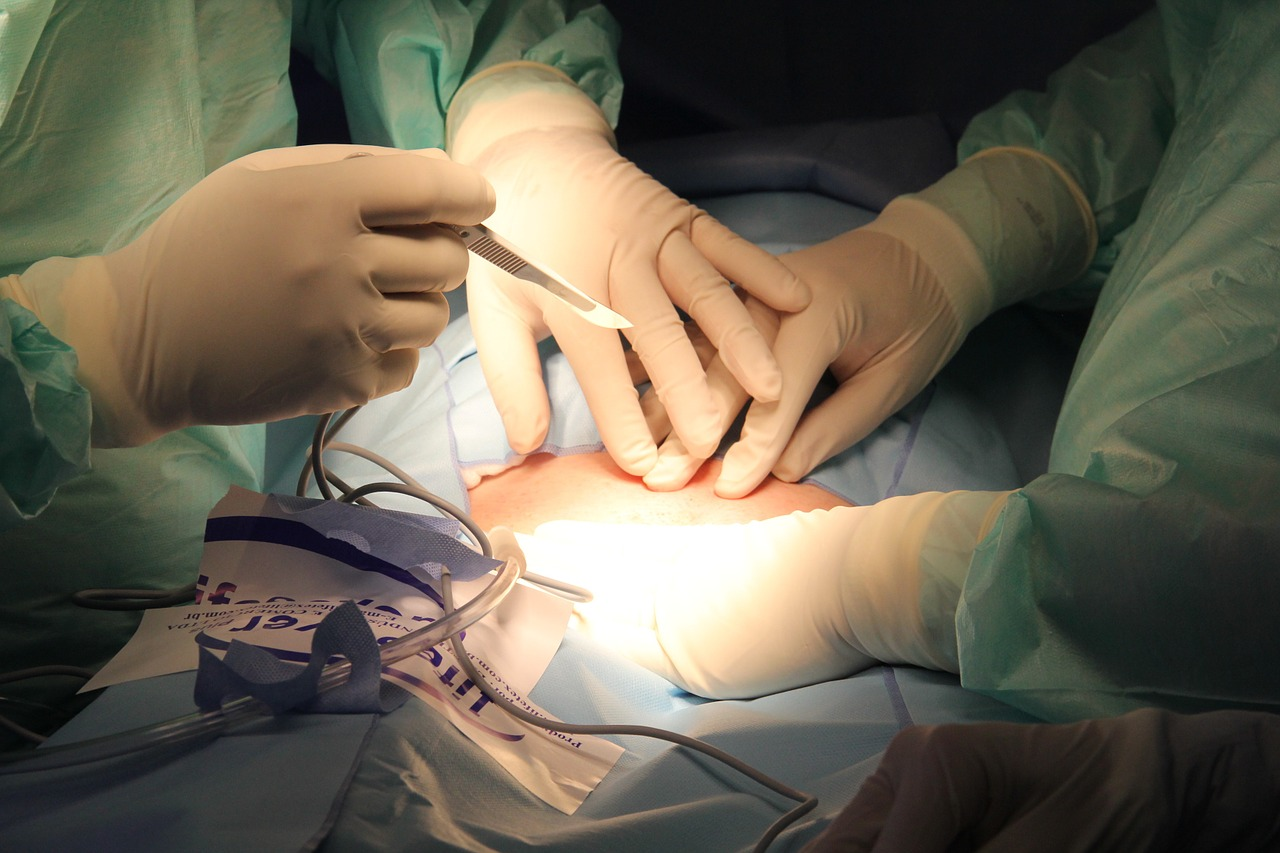 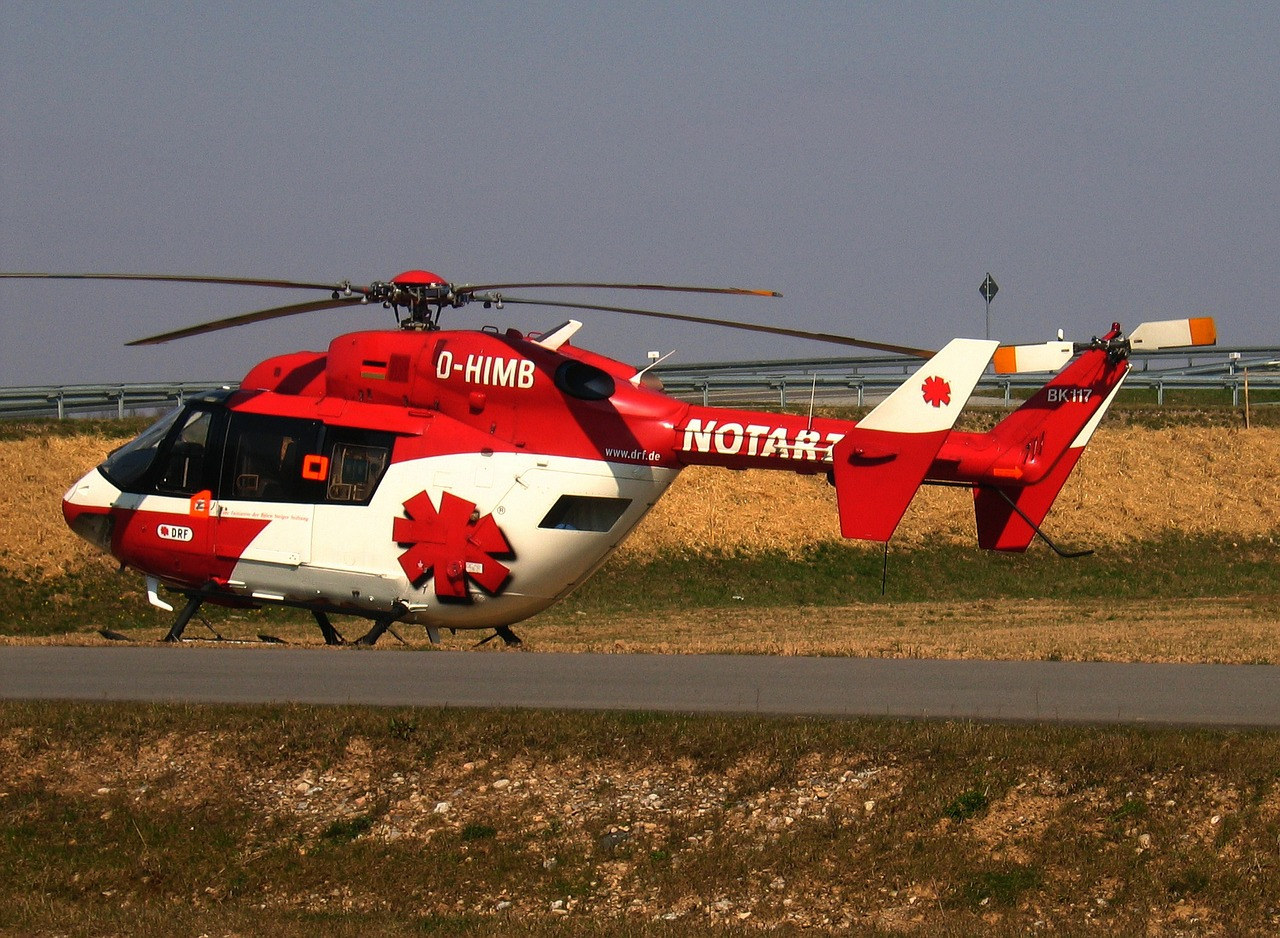 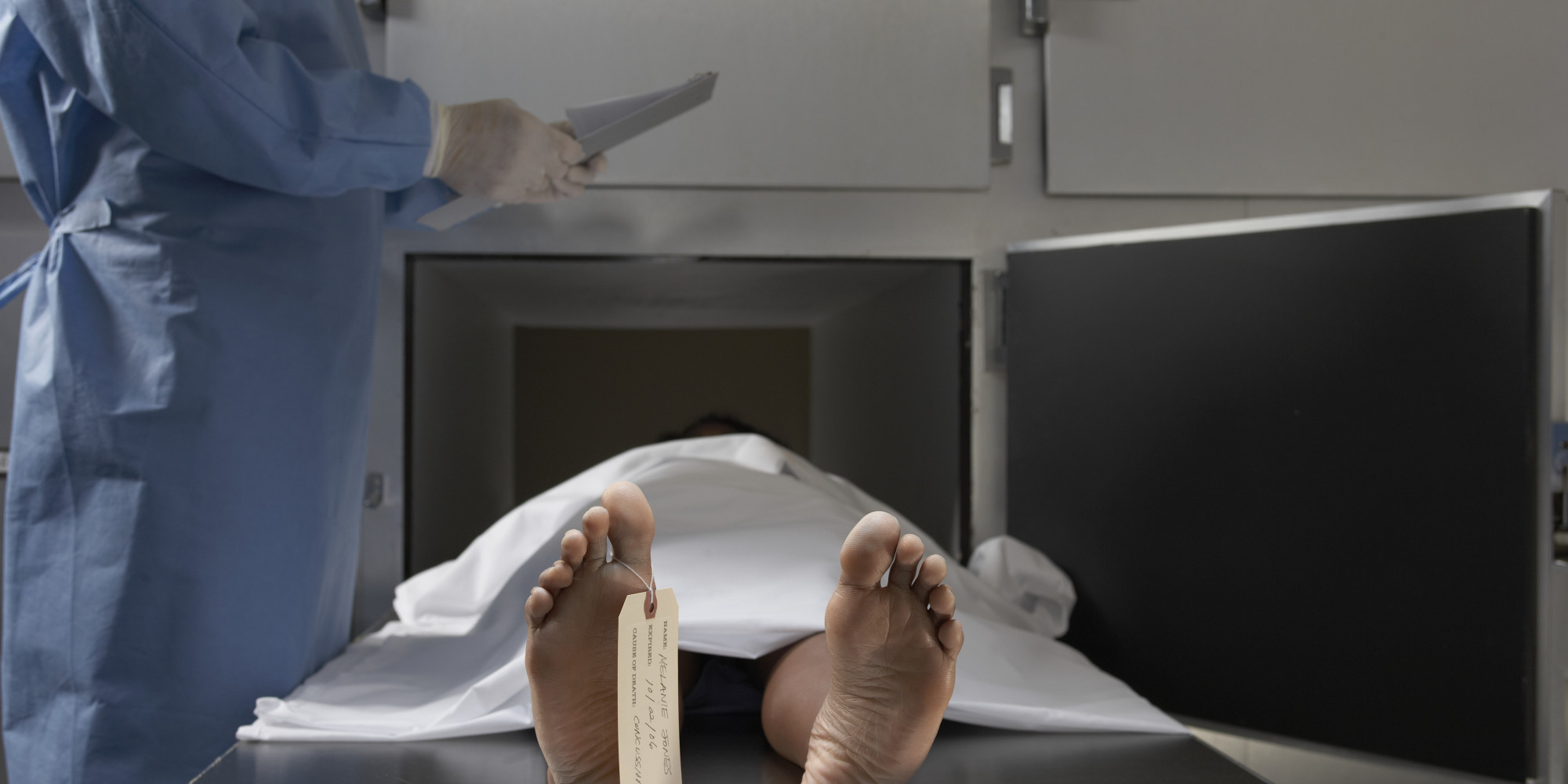